Forest Hills Gardens
The Community that the Glacier Built
Alfred H. Brand, PE
Forest Hills Gardens
Rising Slope
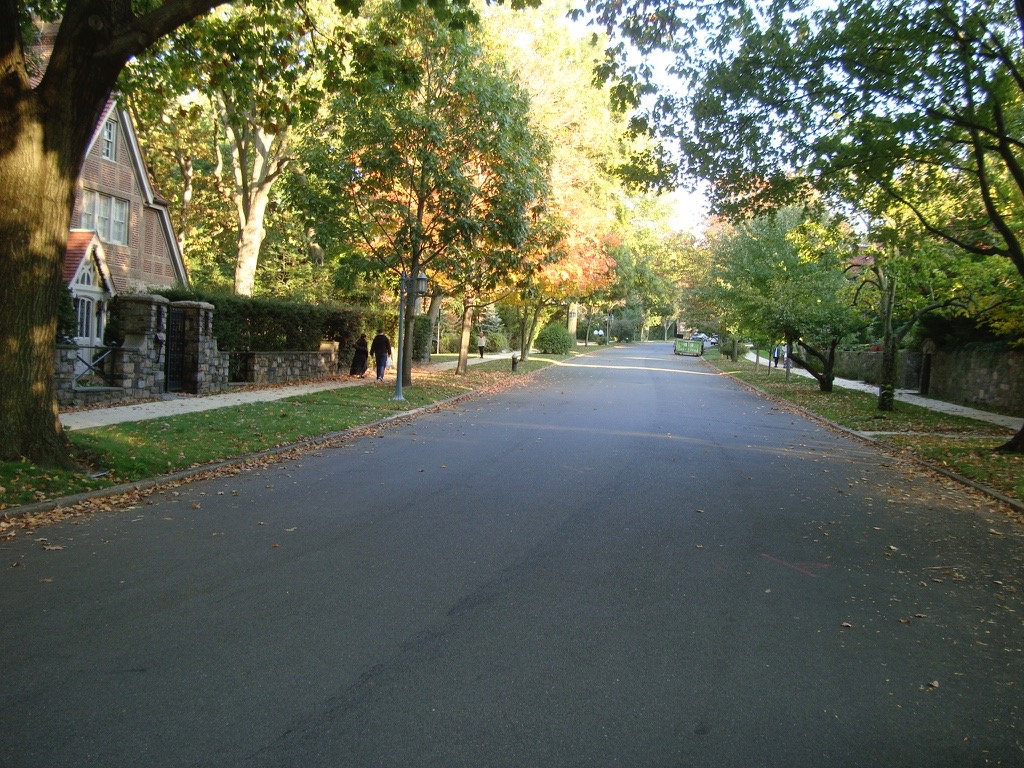 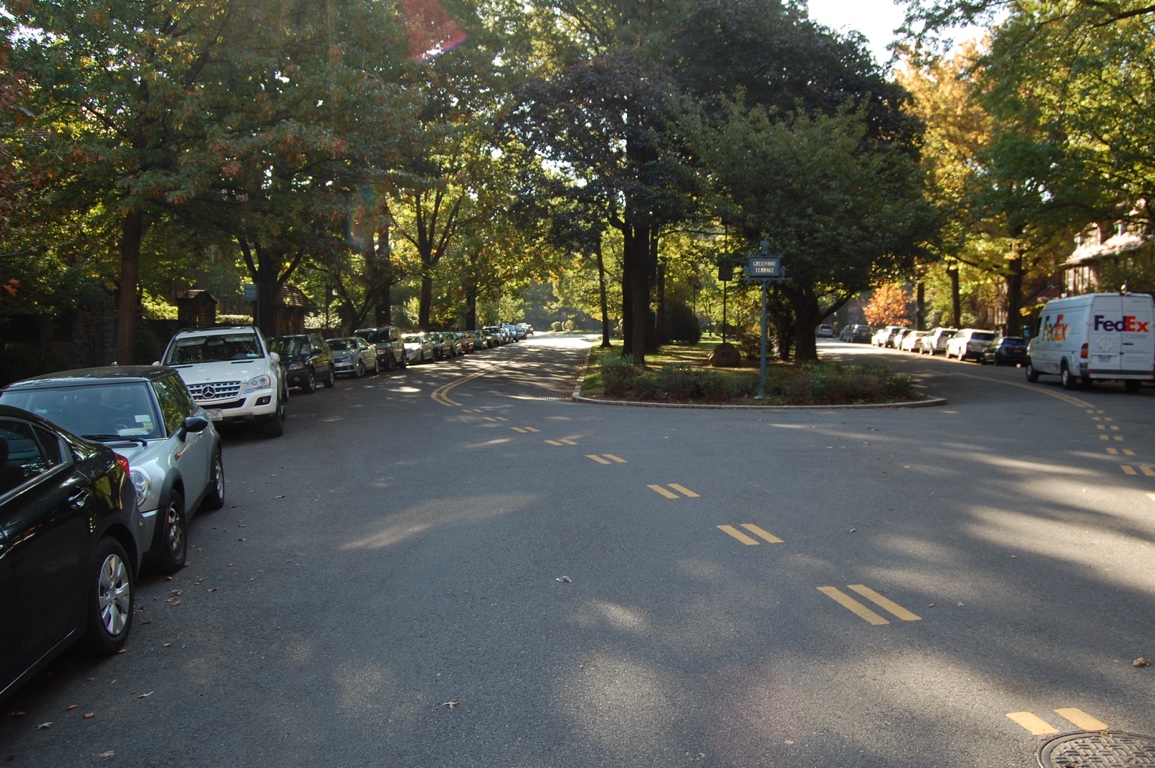 Forest Hills Gardens
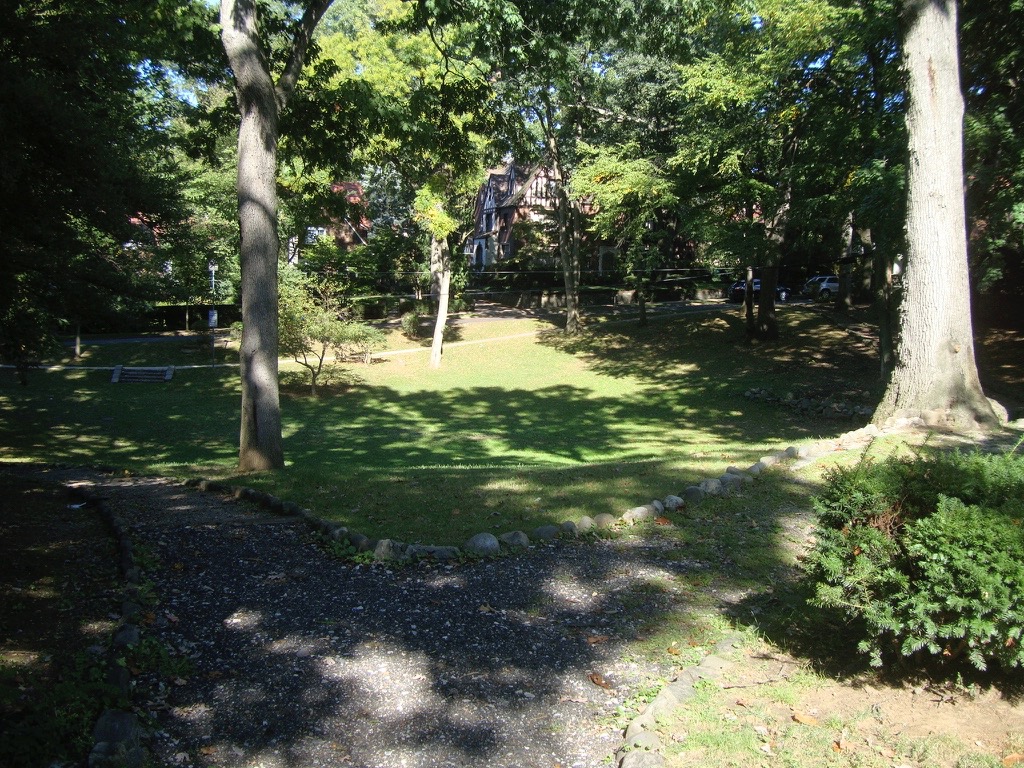 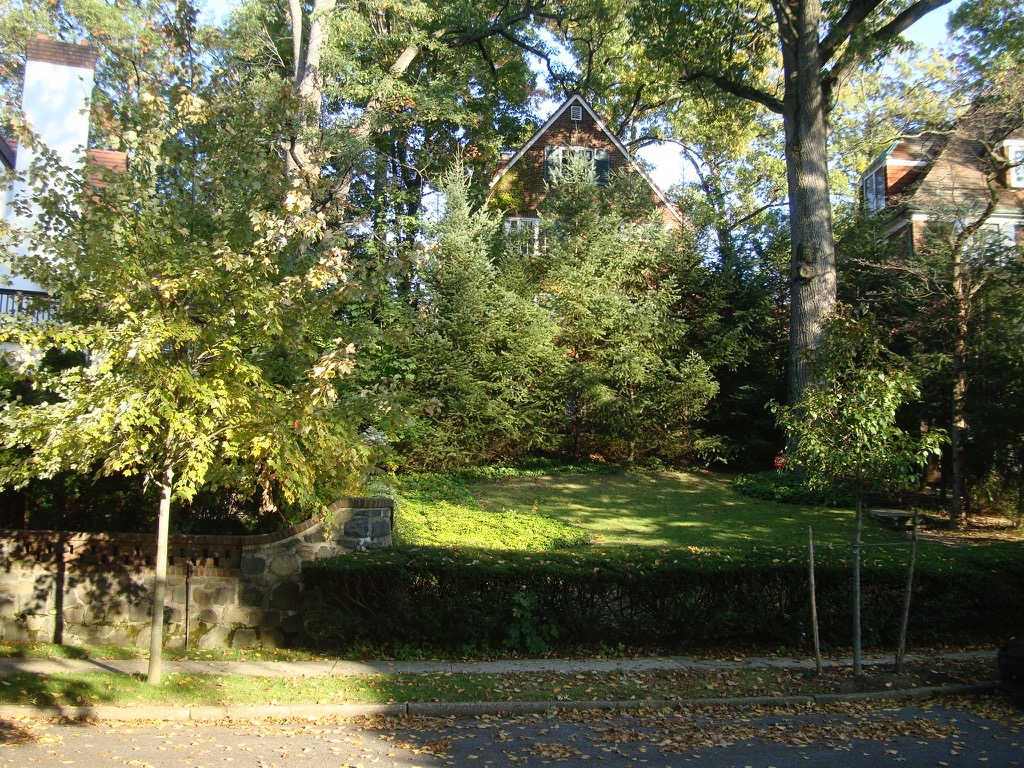 Depressions and Hills
Contour Lines
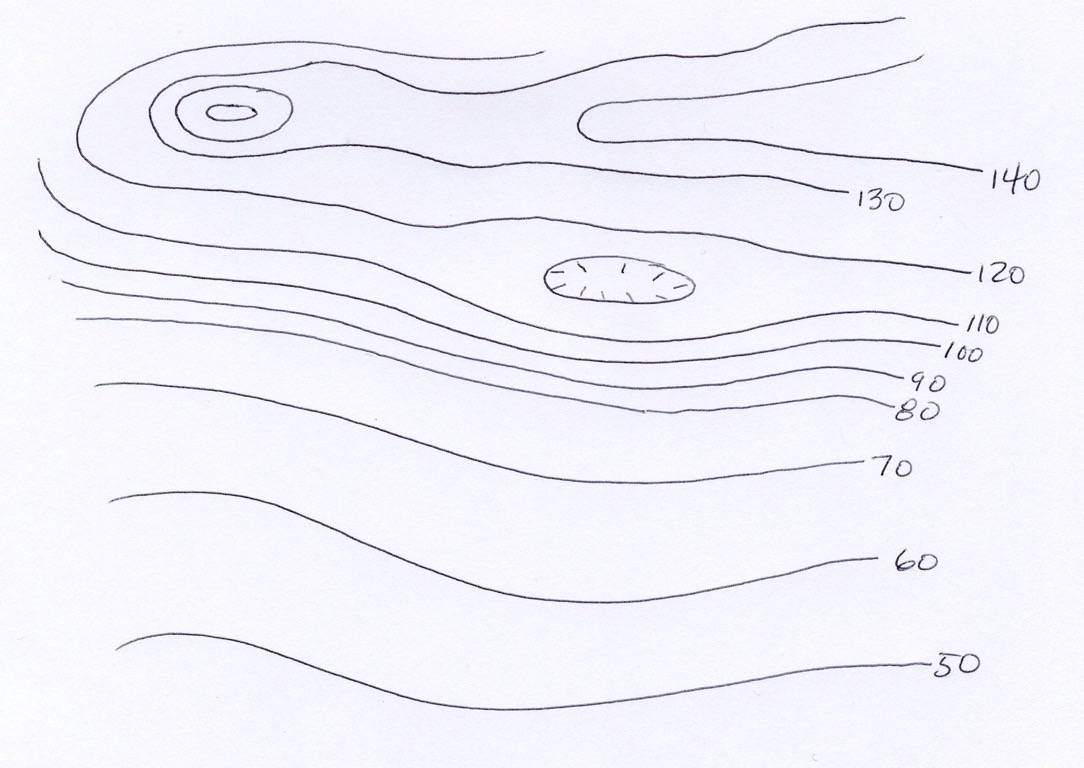 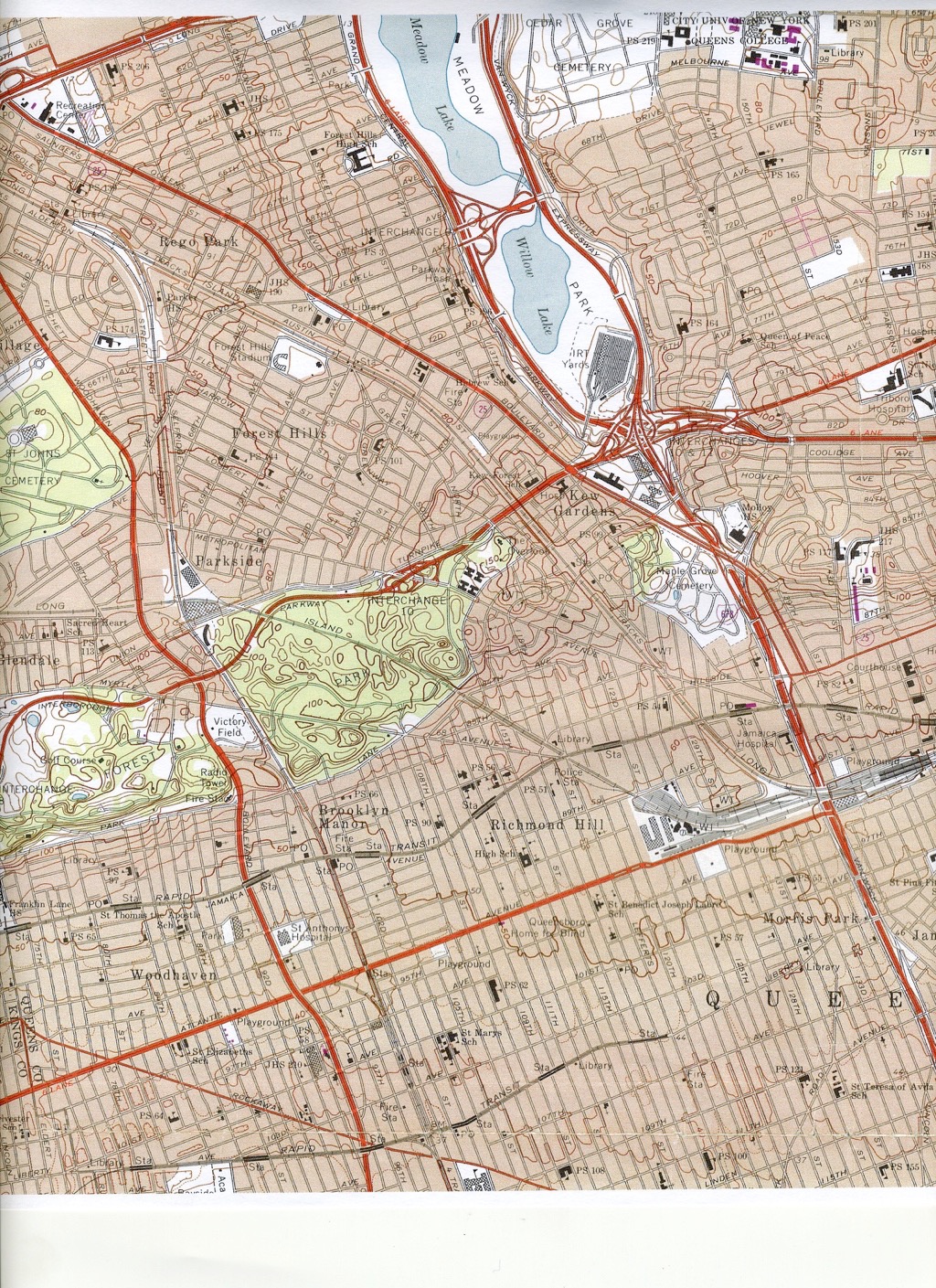 Present Day Topography
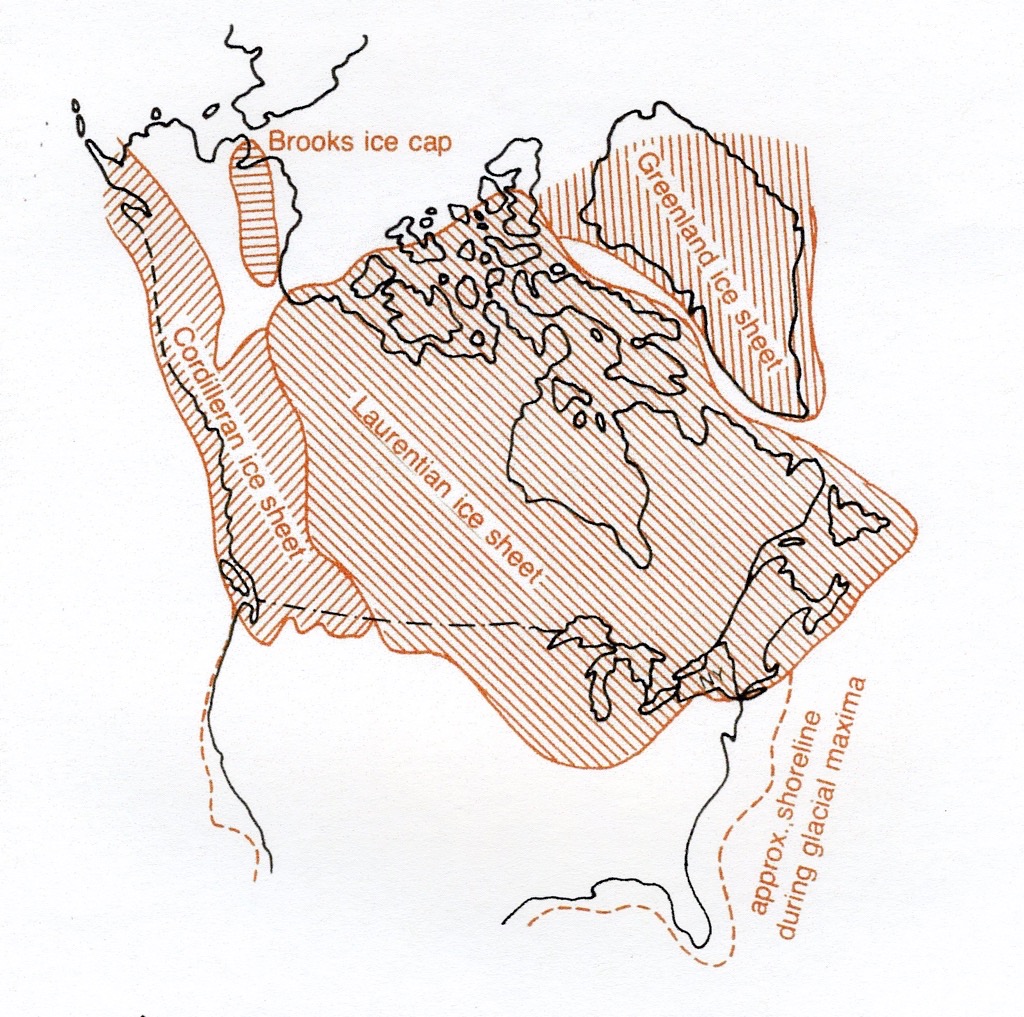 Laurentian 
Ice Sheet
Before the Glacier
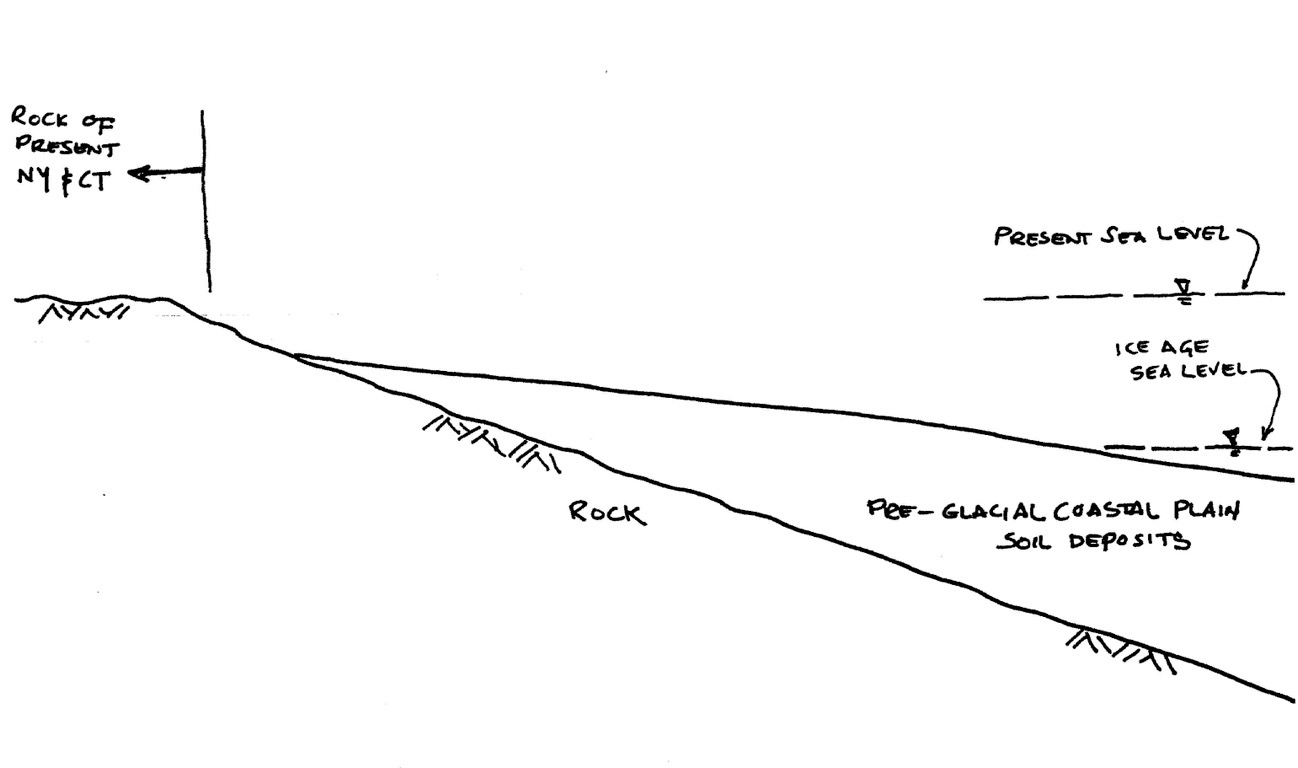 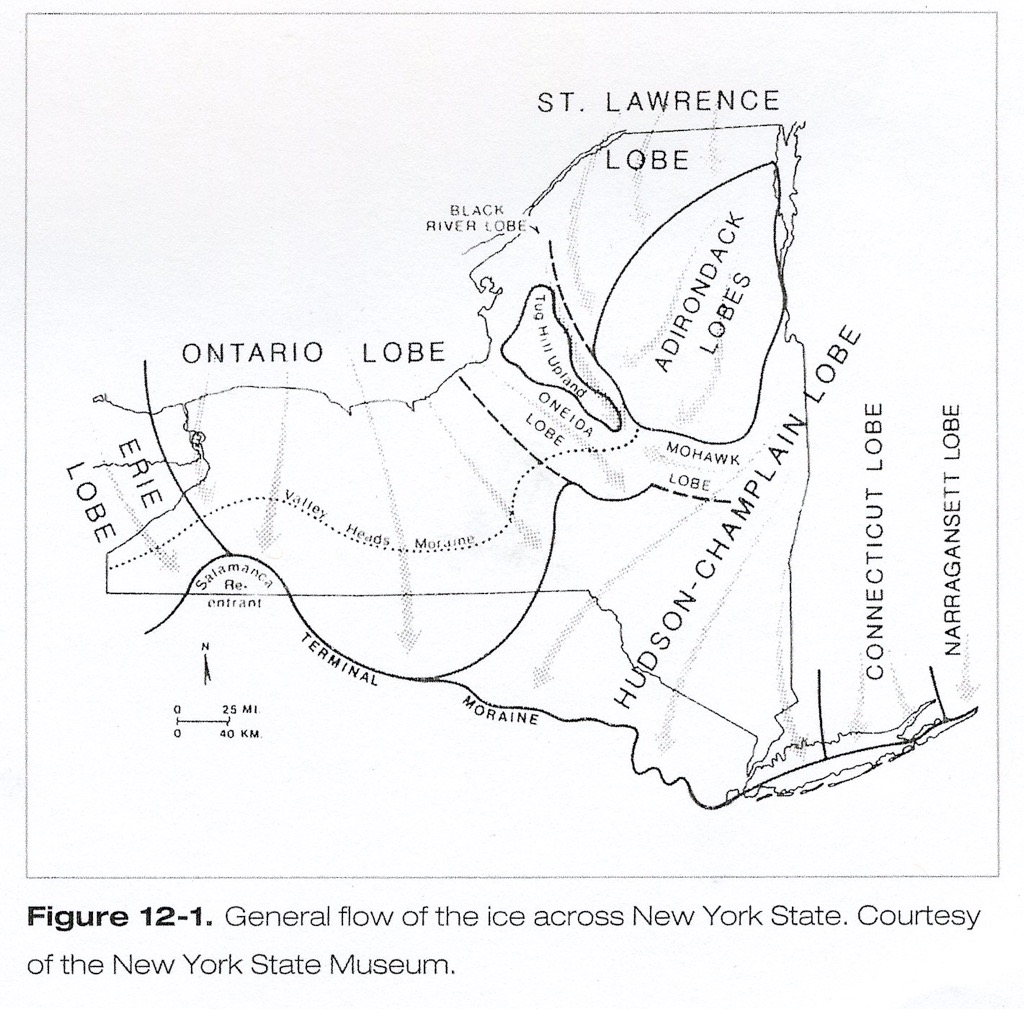 Ice Flow Directions
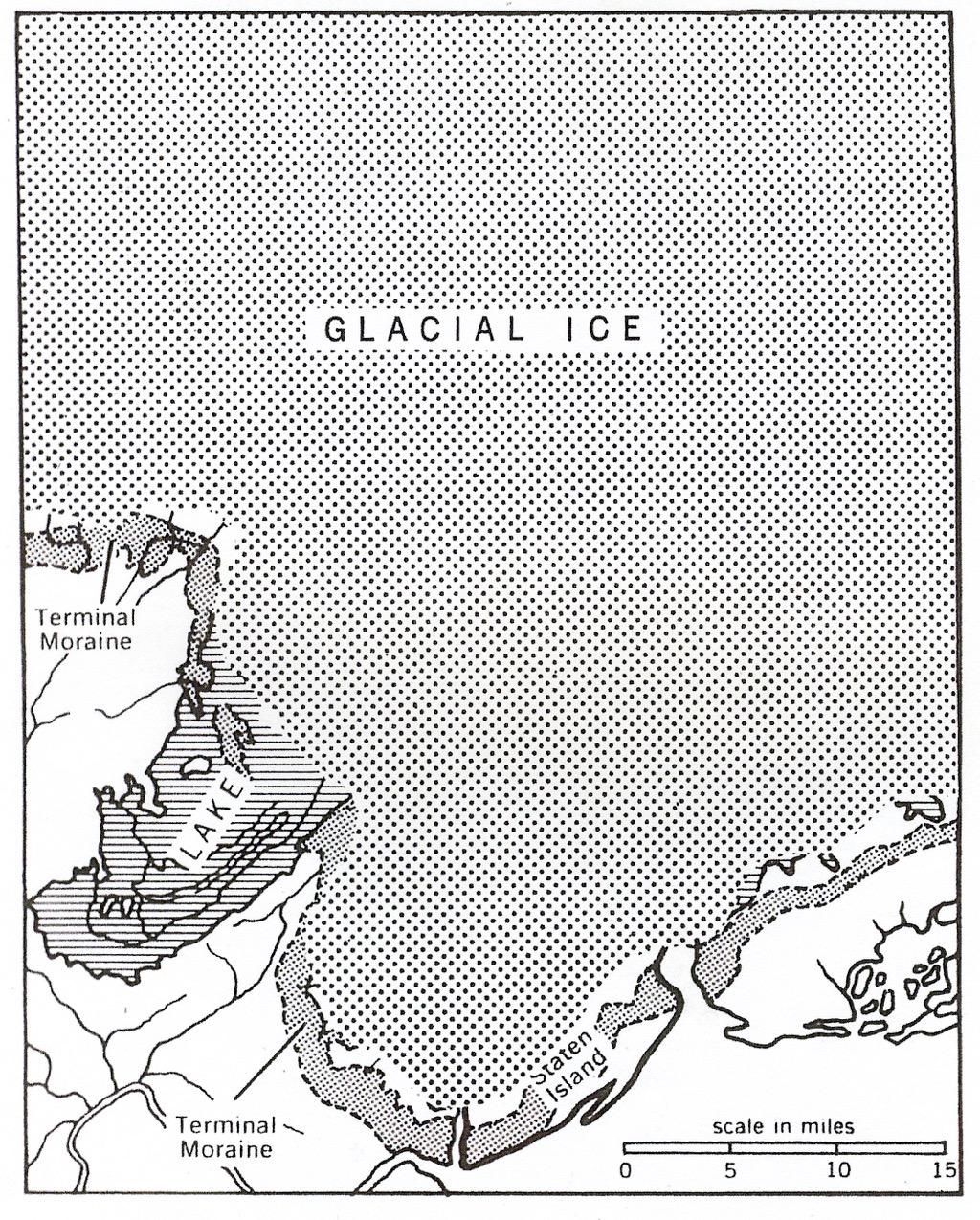 Maximum Ice Sheet
Glacier in South America
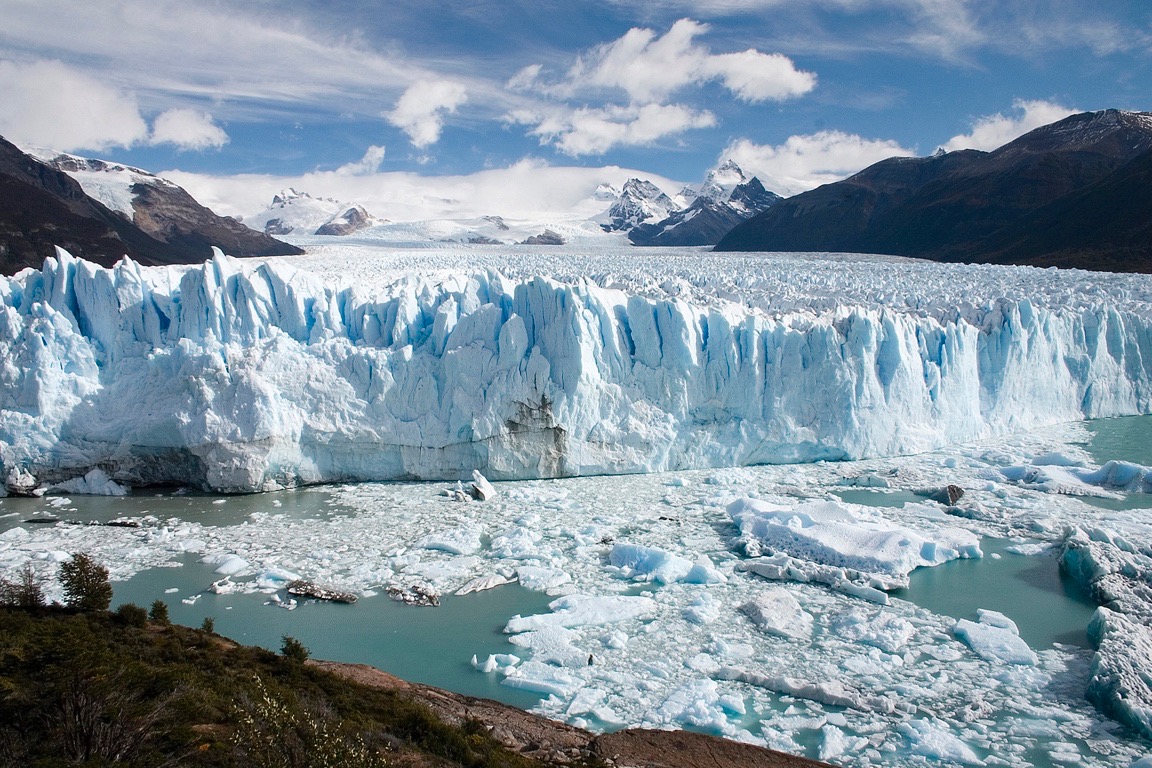 Ice Flow Action
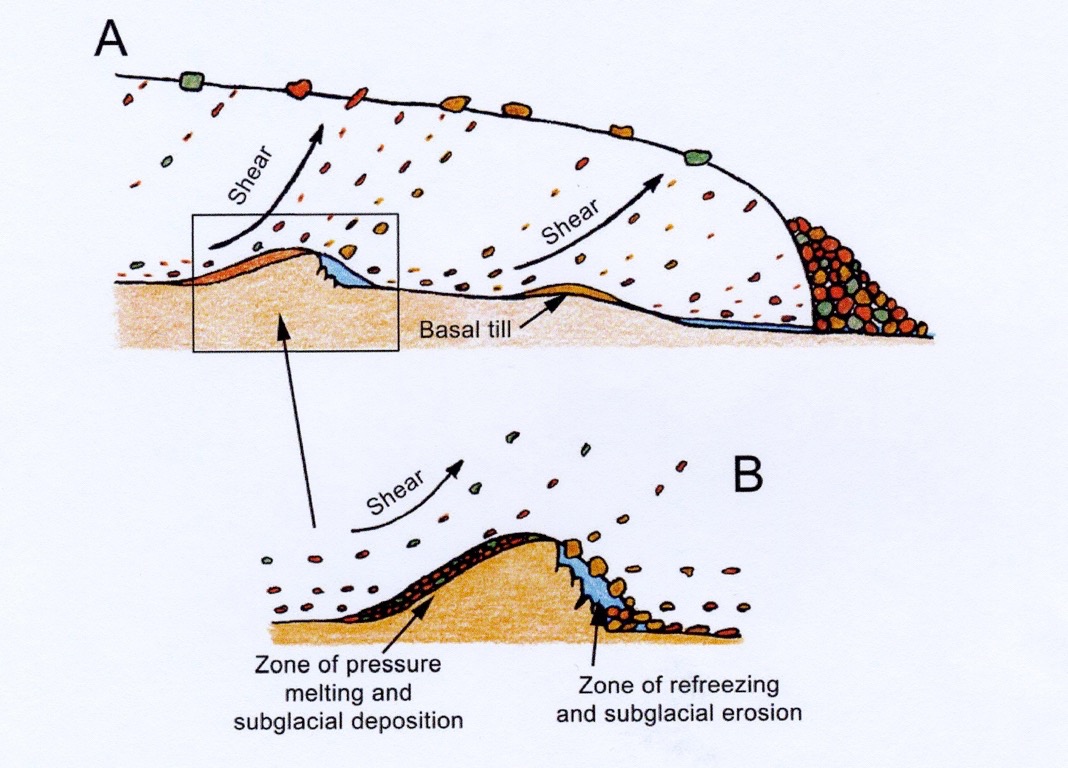 Glacier in Norway
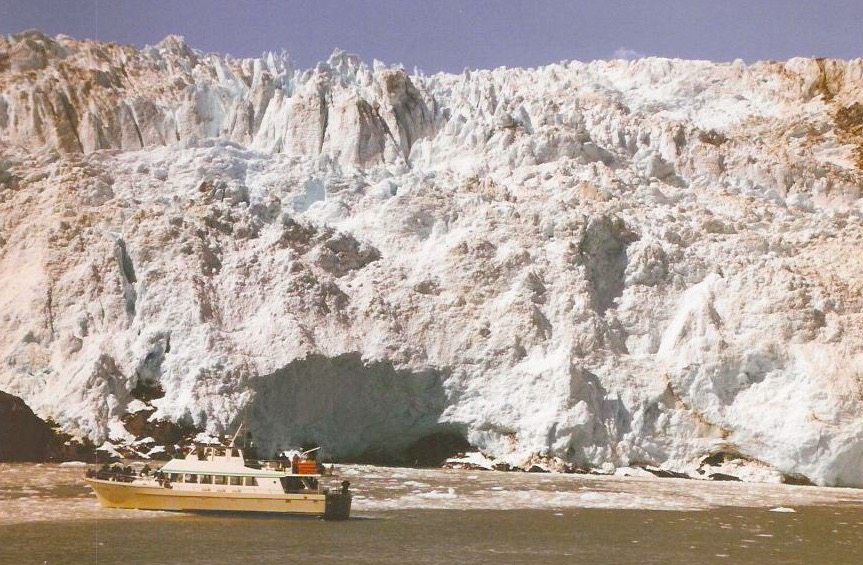 Glacier in Alaska
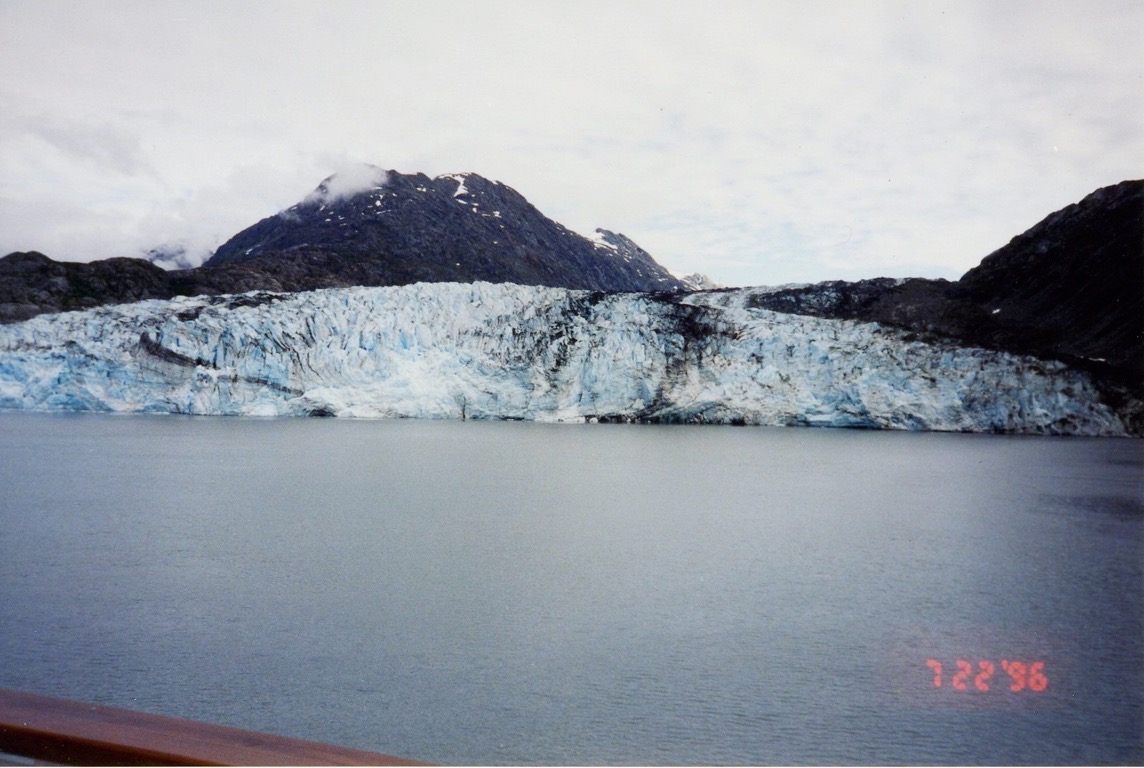 After the Glacier
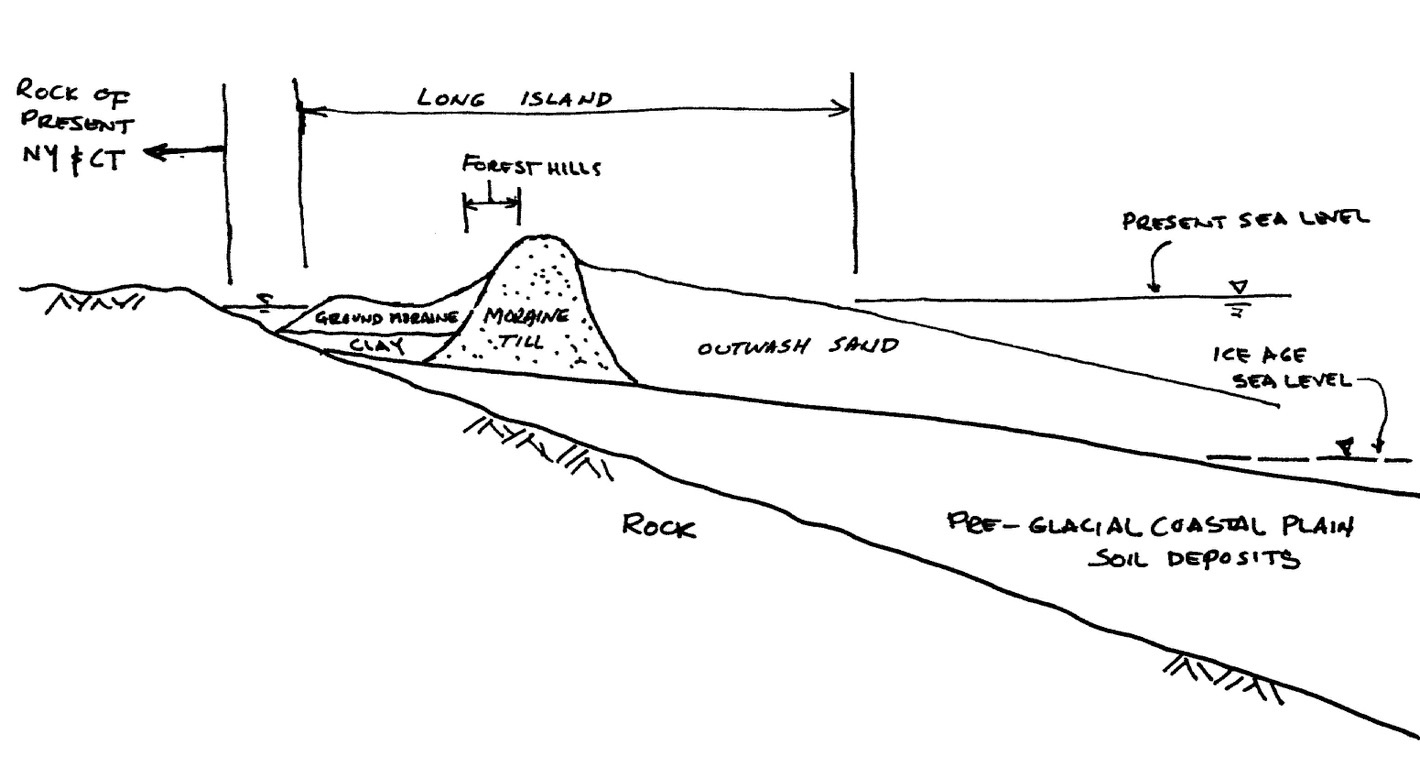 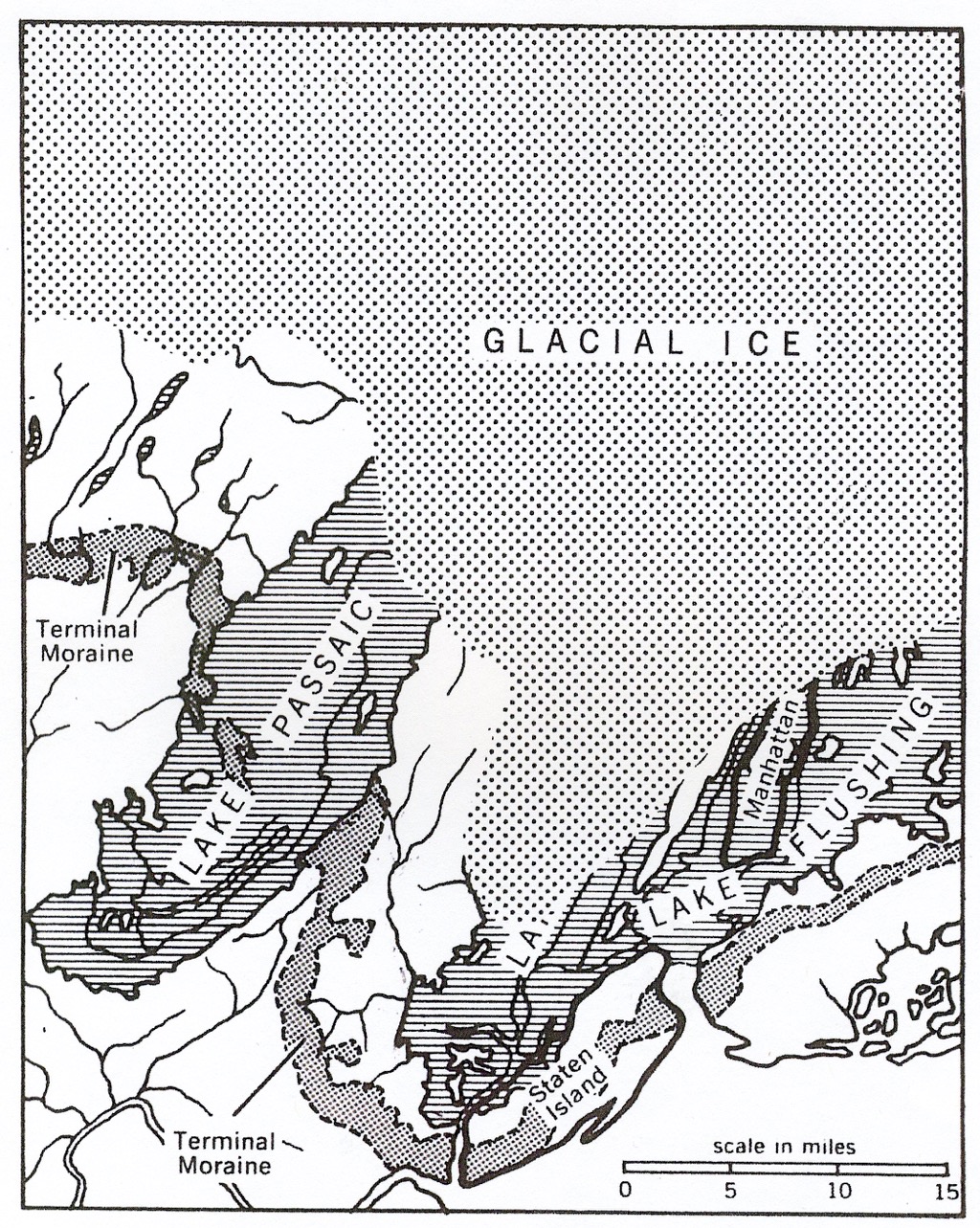 Receeding Ice Sheet
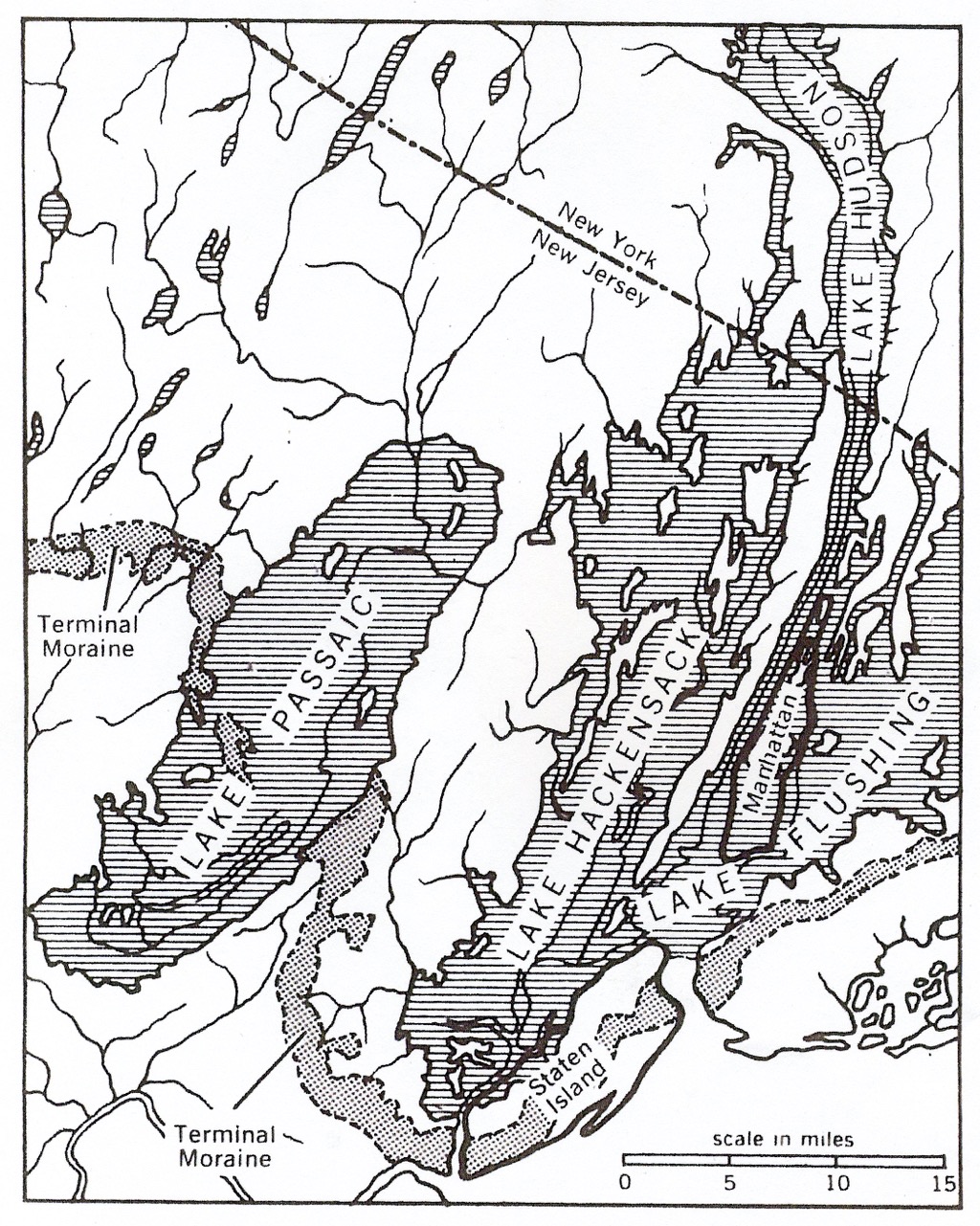 Glacier Lakes Deposit
After the glacier
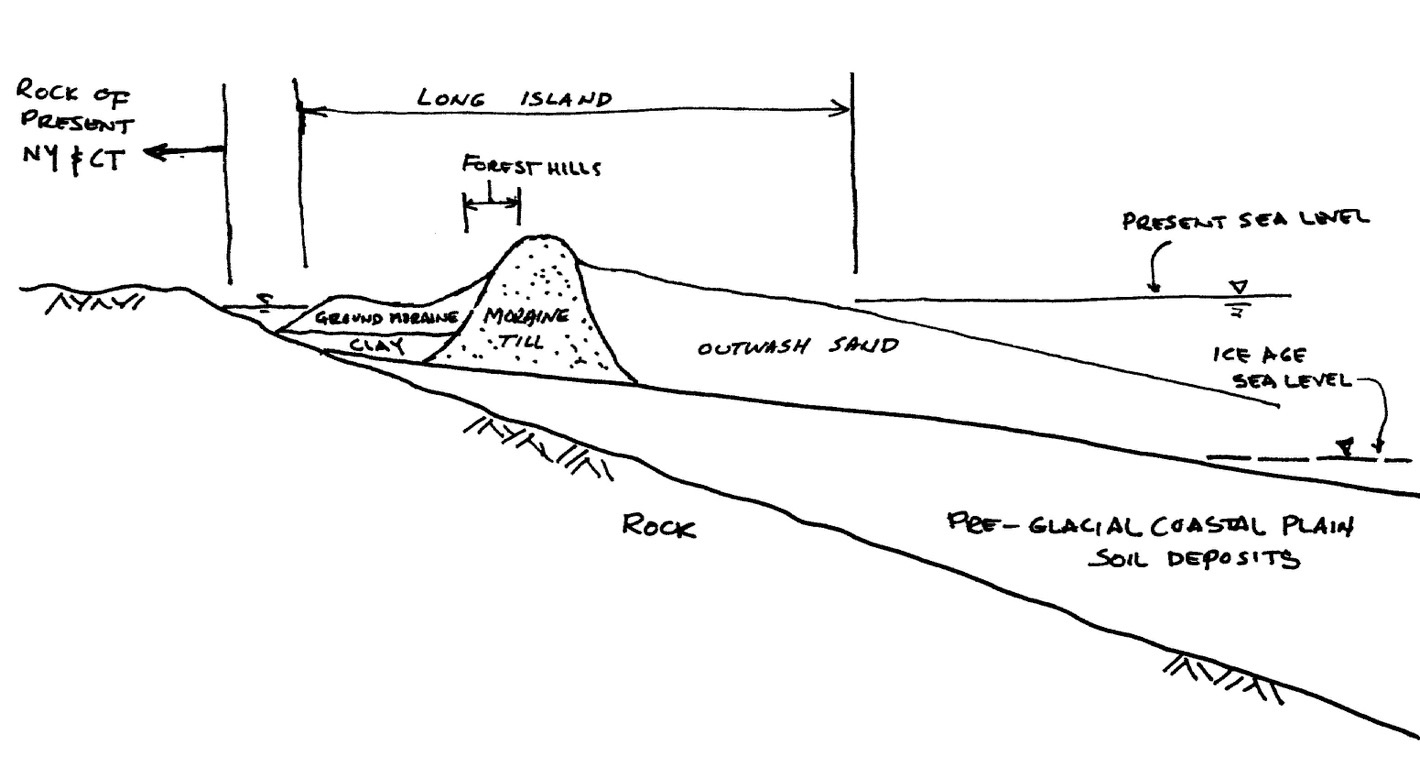 Long Island Moraines
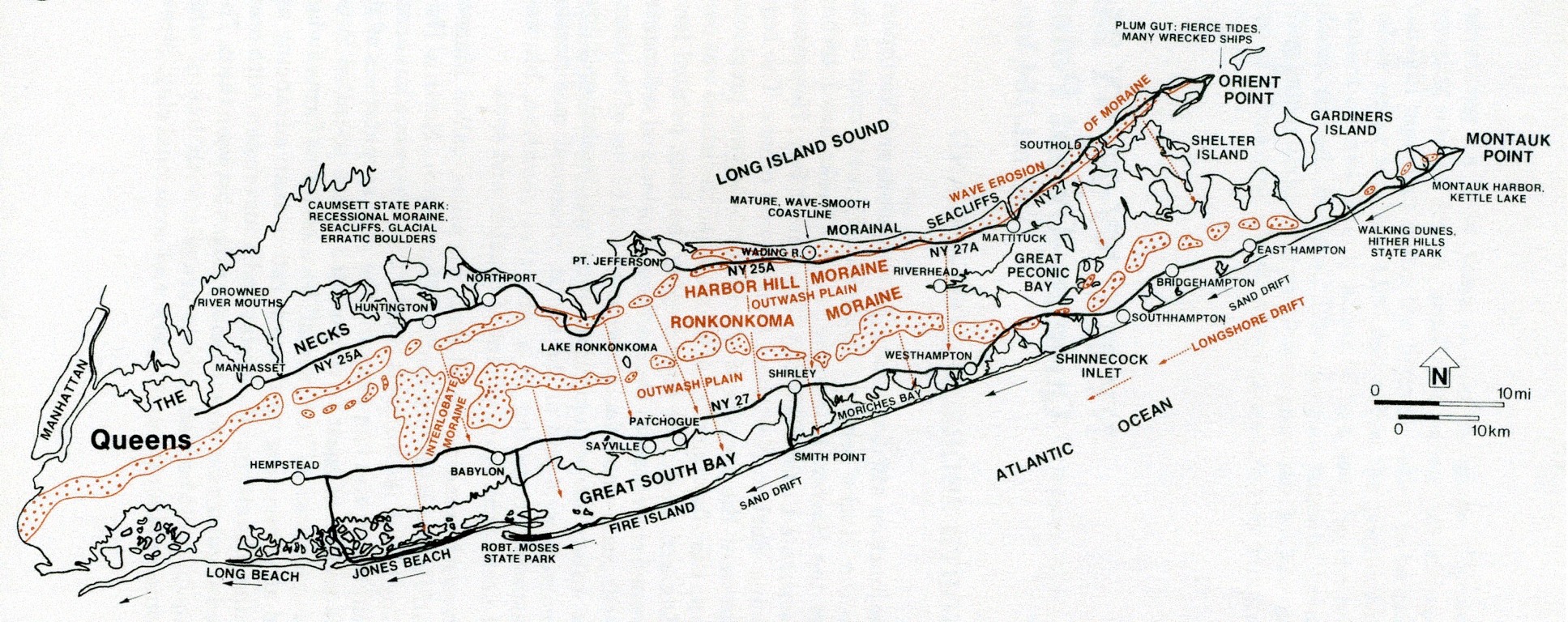 Kettle Hole and Lake Formation
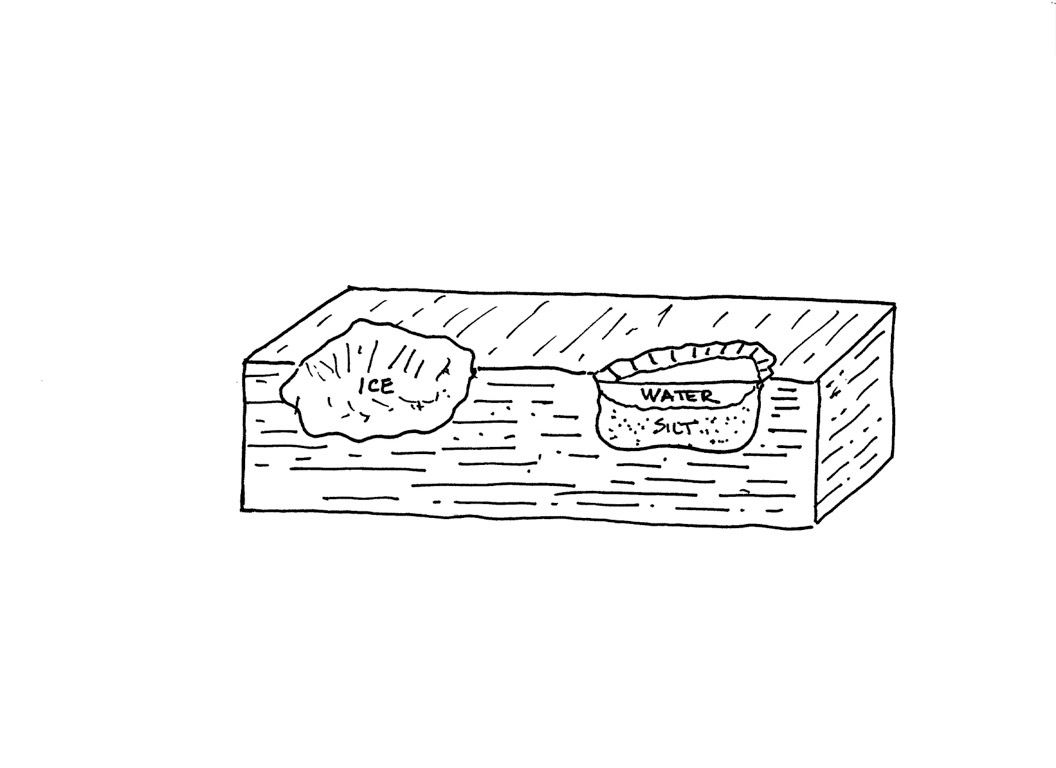 Soil of the Terminal Moraine
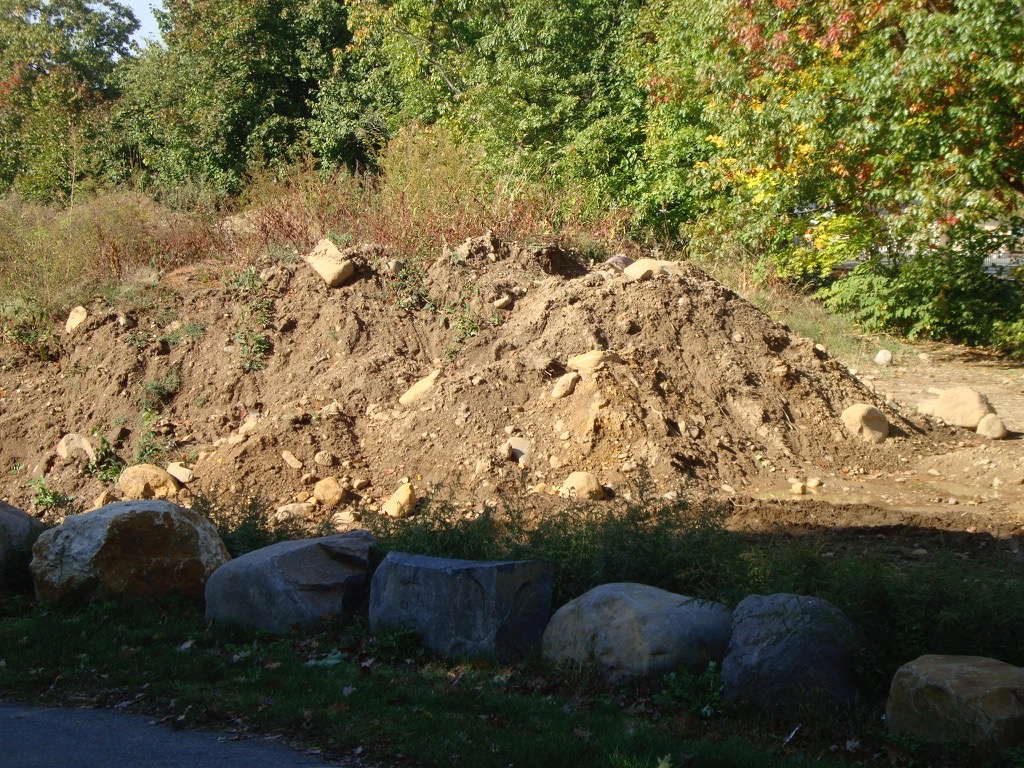 Boulders of the Terminal Moraine
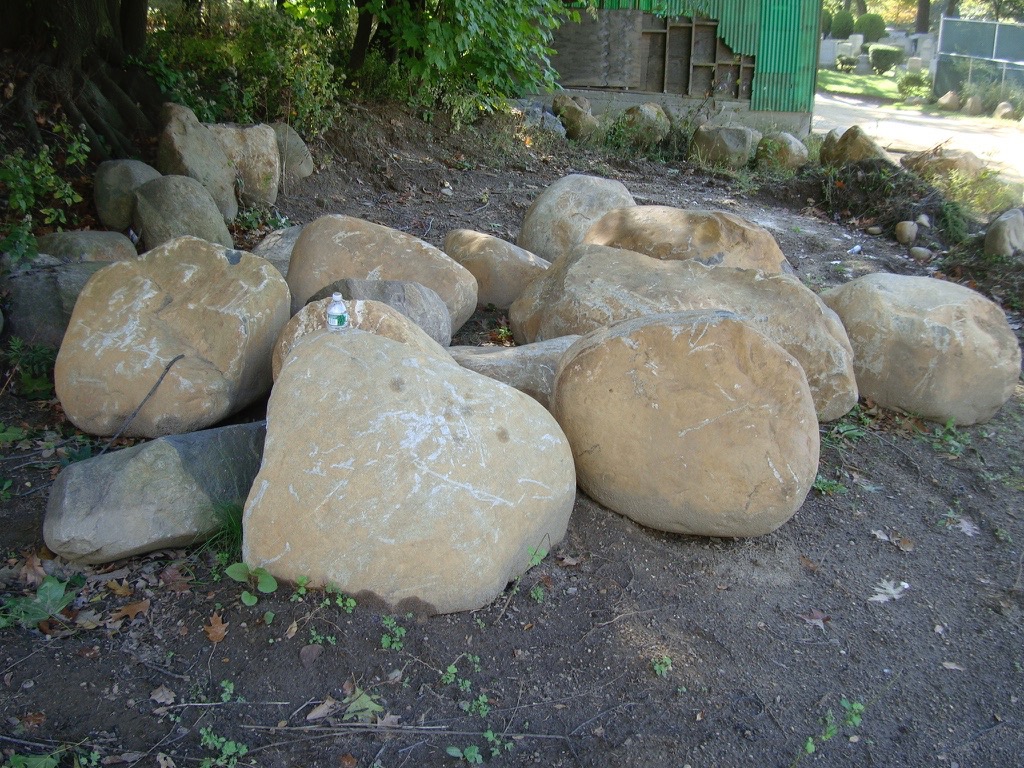 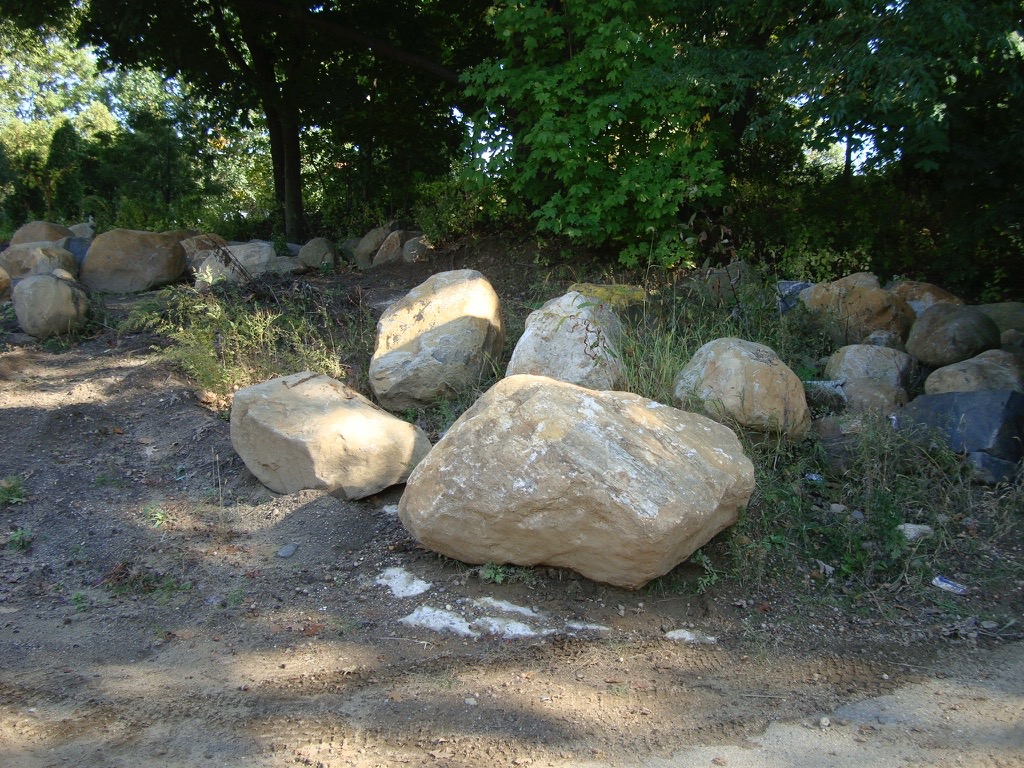 The Biggest Boulder I Have Seen
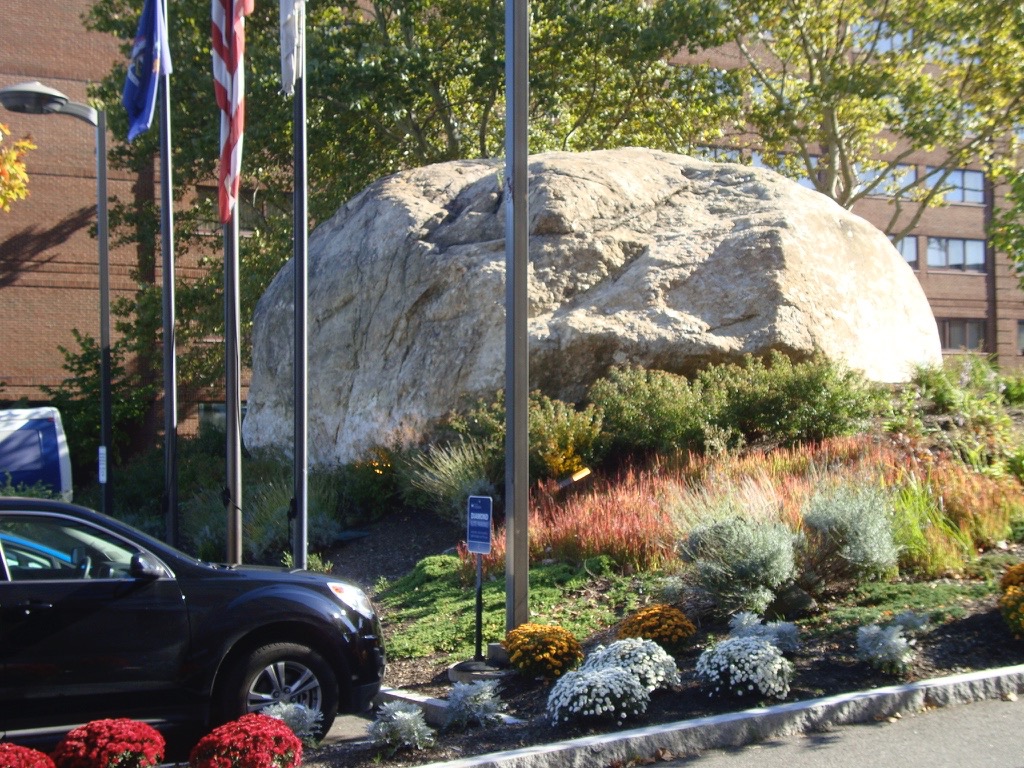 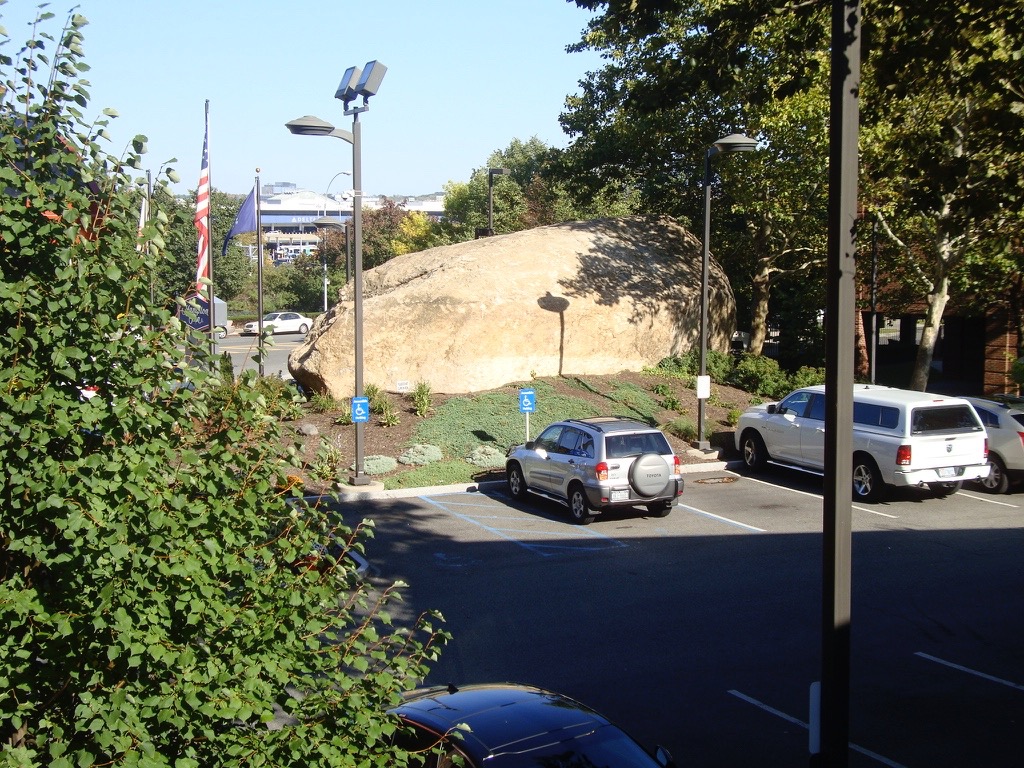 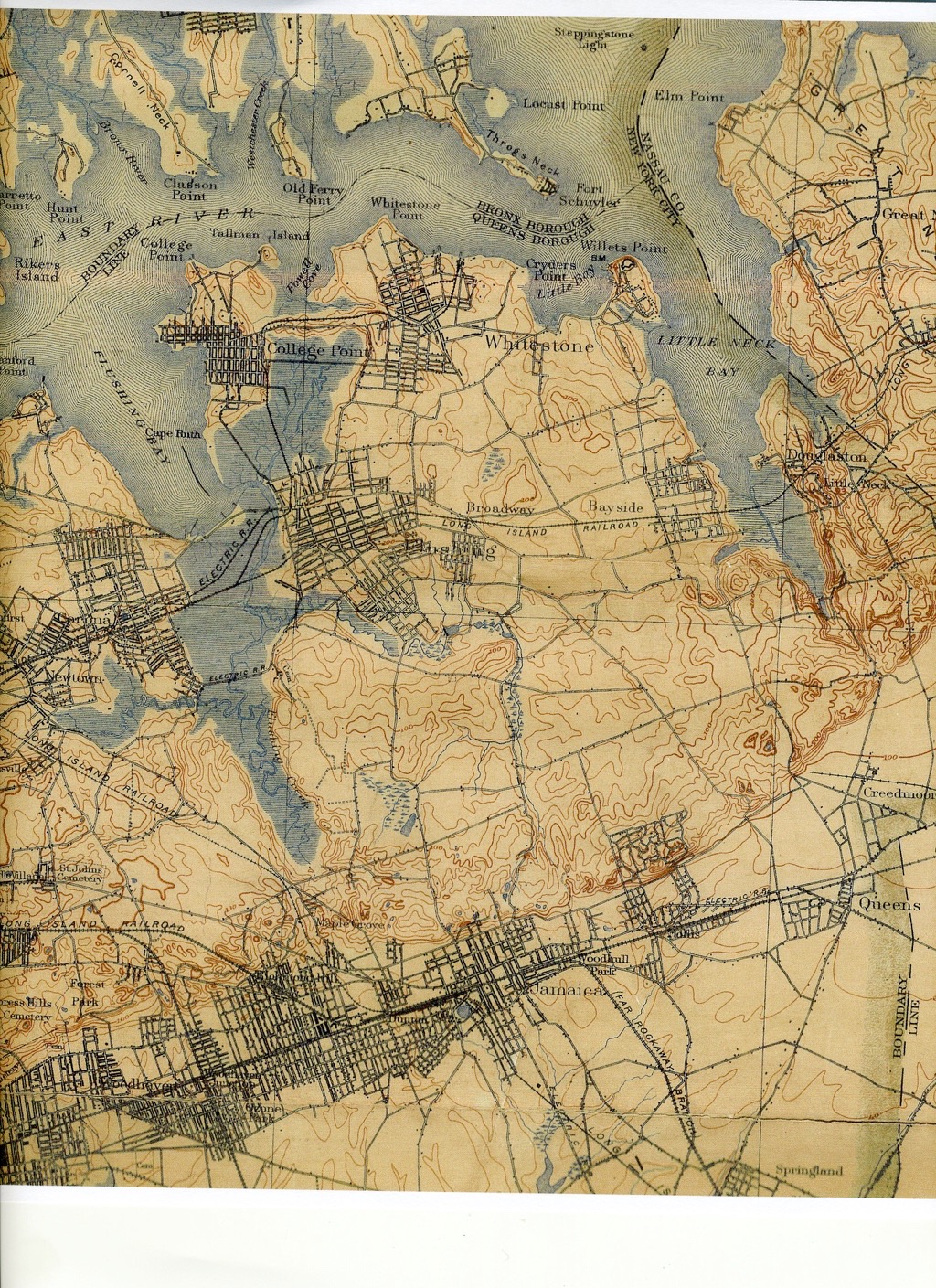 1908 Topography
View South to Outwash Plain
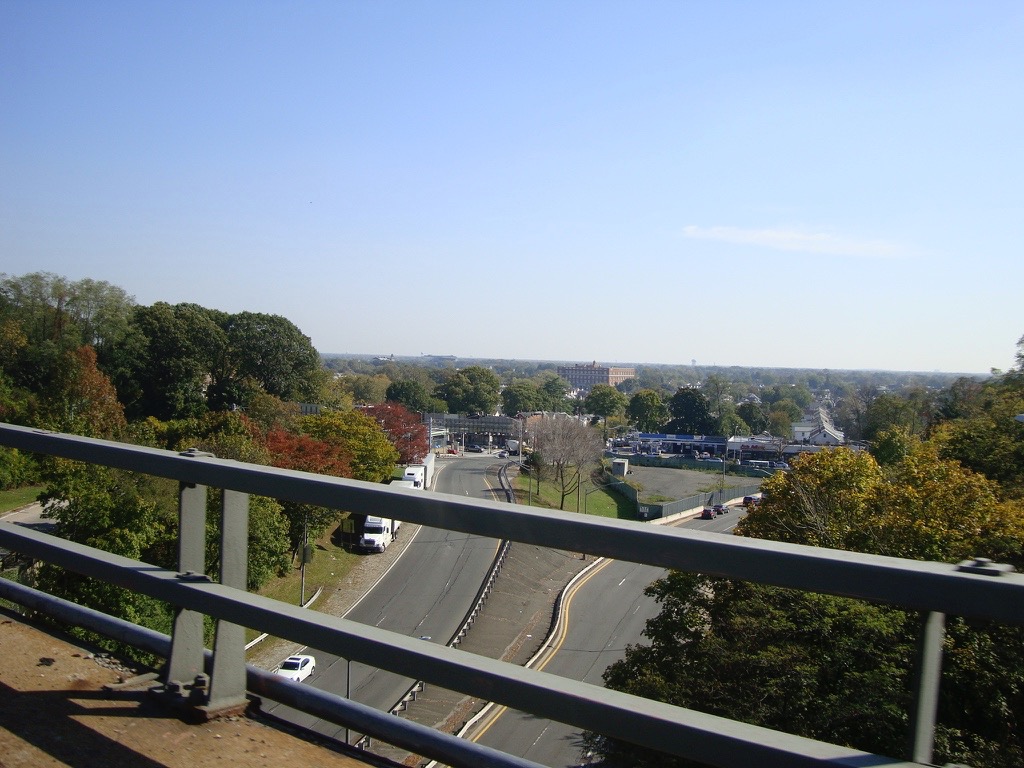 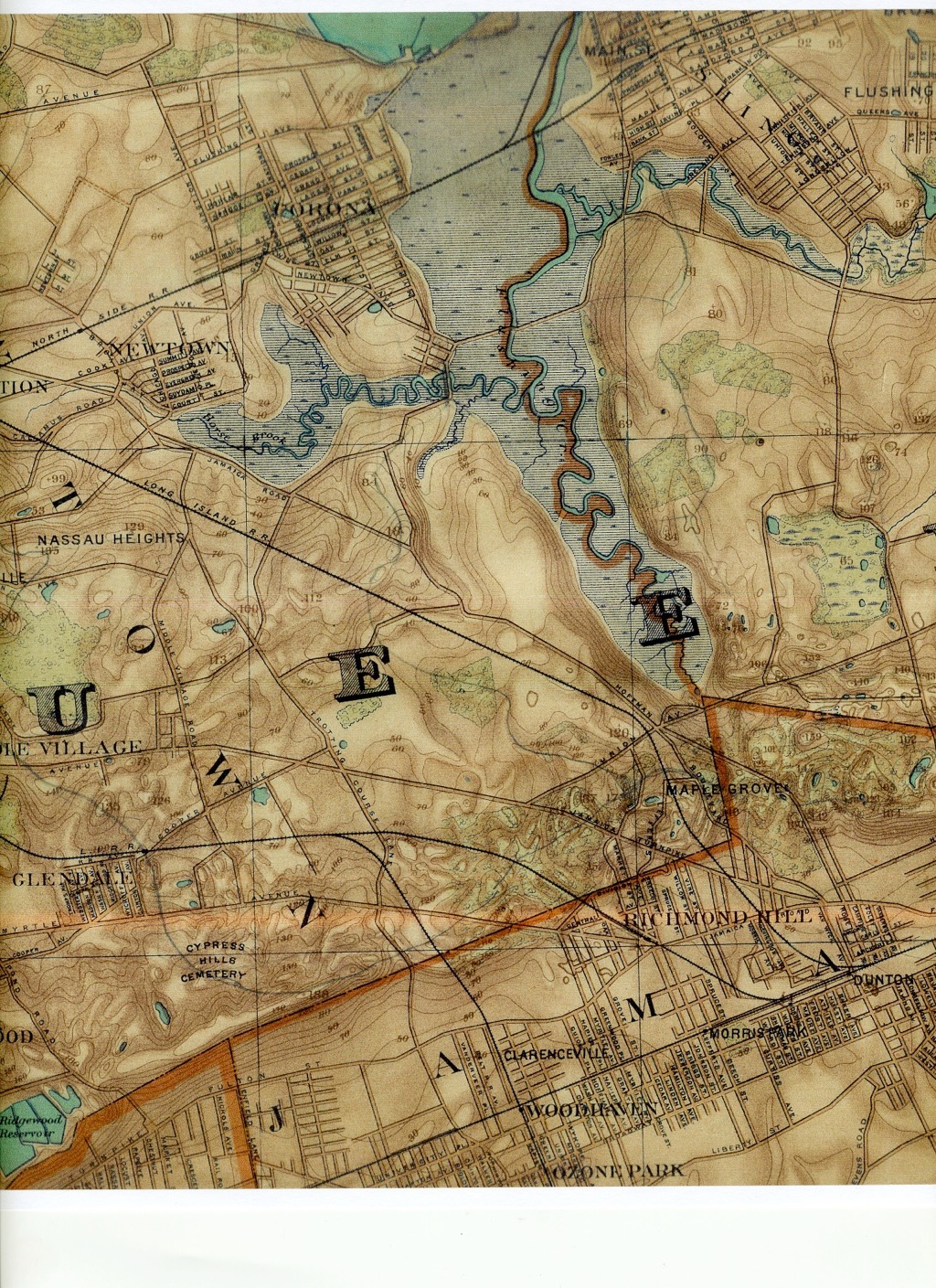 1890 Topography
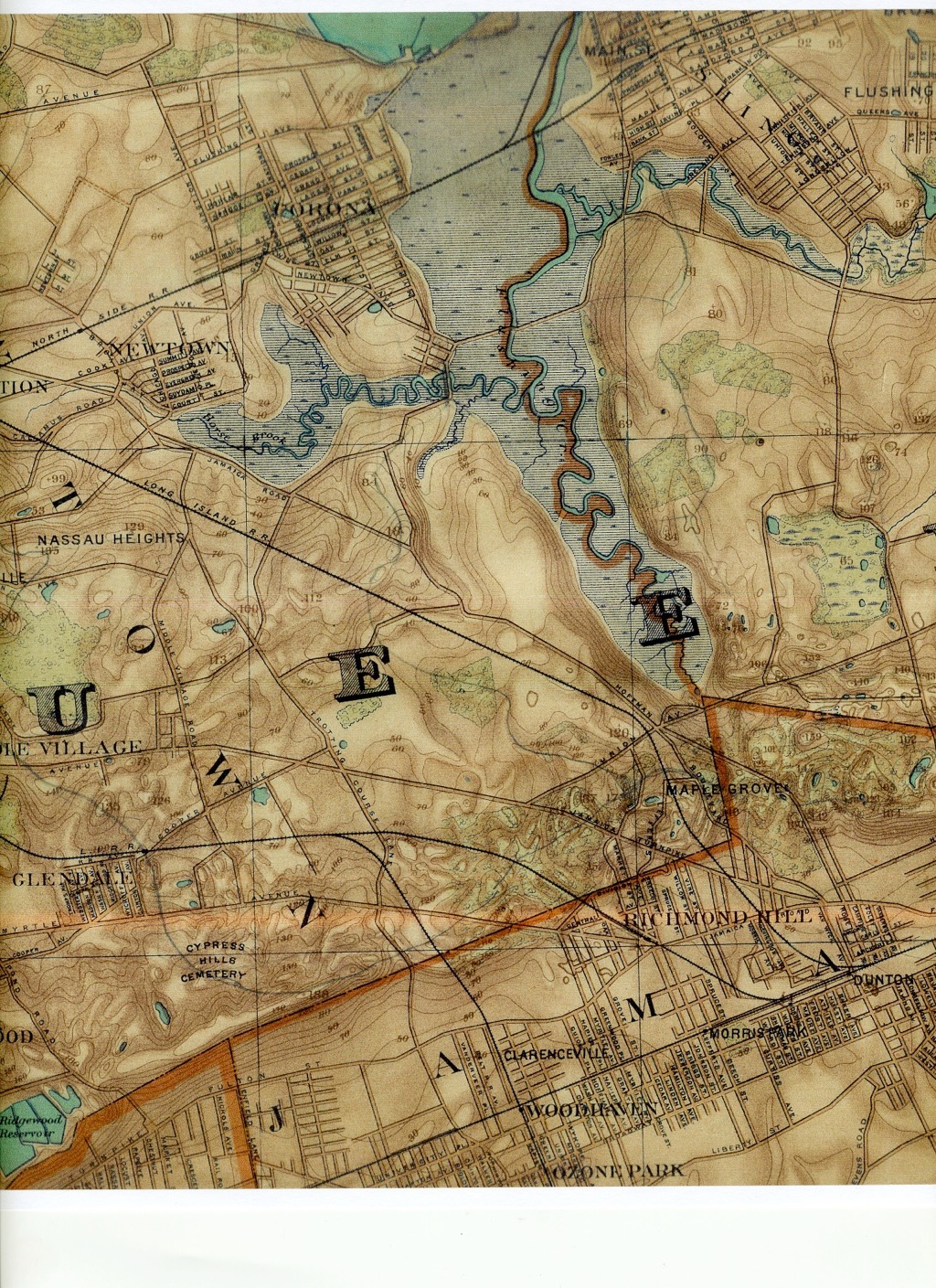 Modern Roads on 1890 Map
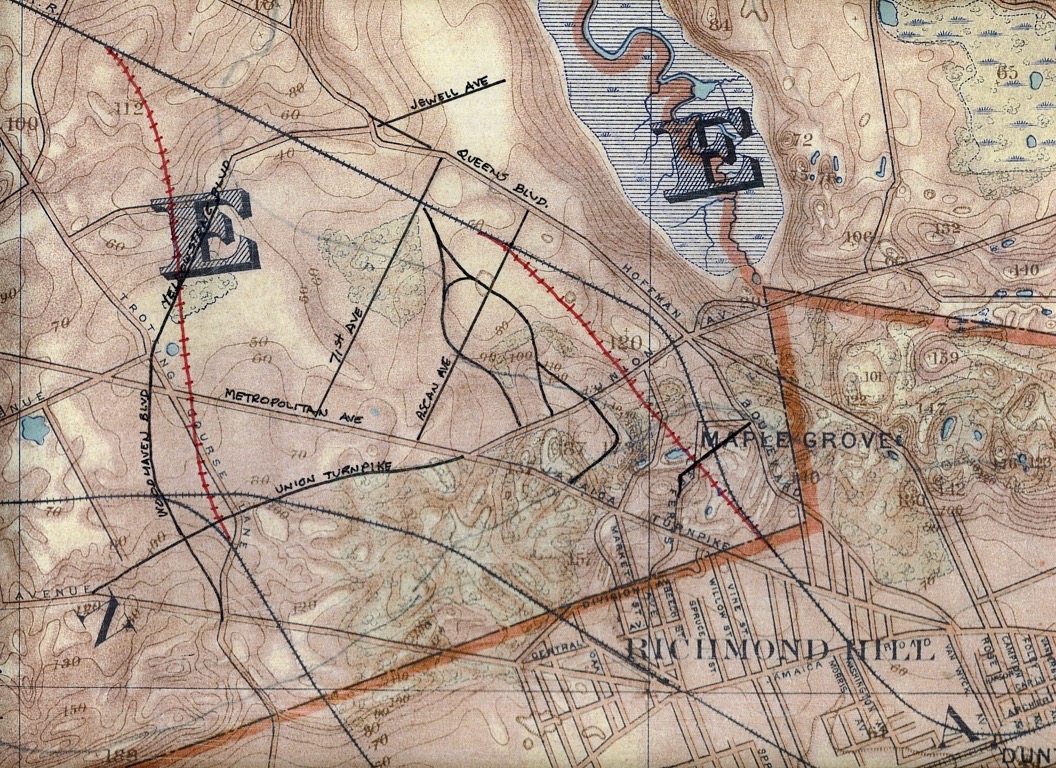 Crystal Lake, Kew Gardens
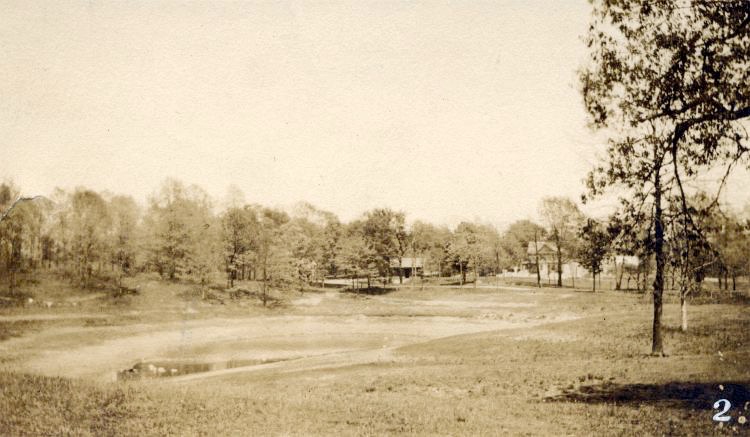 Kew Gardens LIRR Station, Built on Crystal Lake
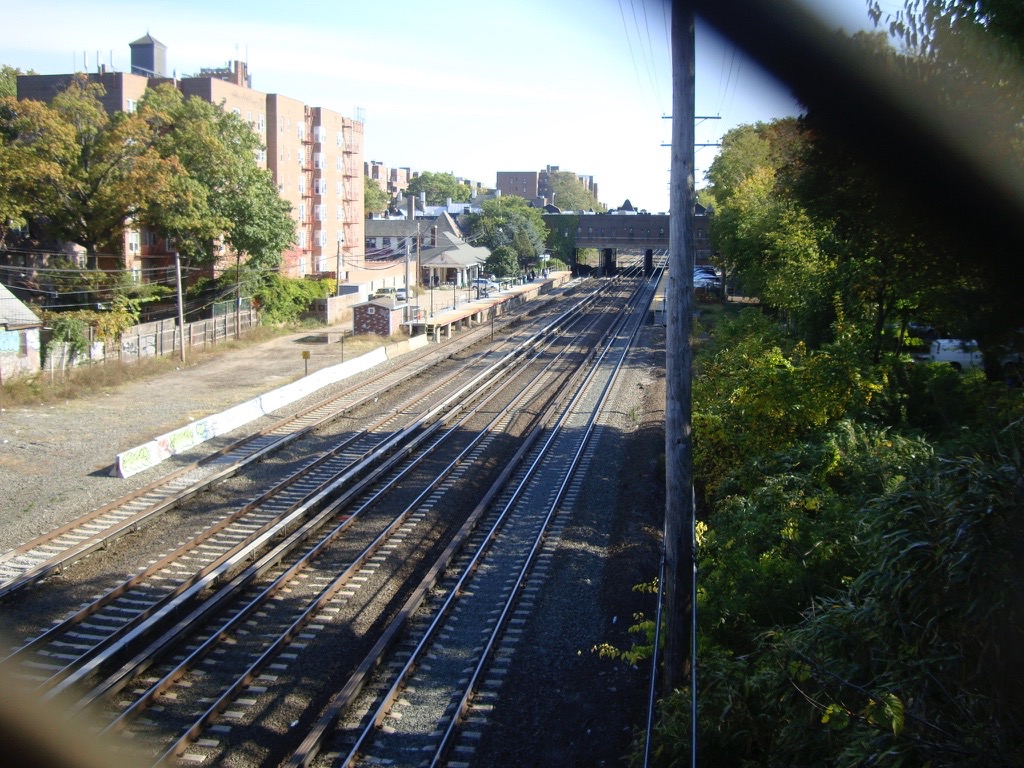 Terrain at Top of Morraine,  Maple Grove Cemetery
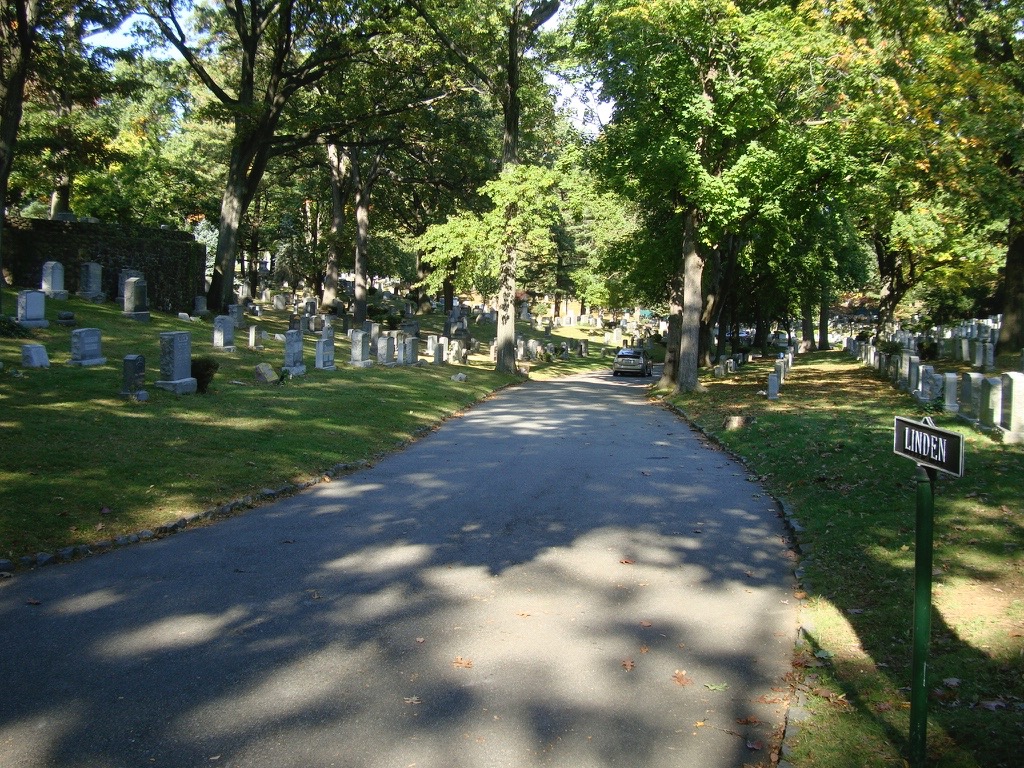 Maple Grove, Looking Towards the South
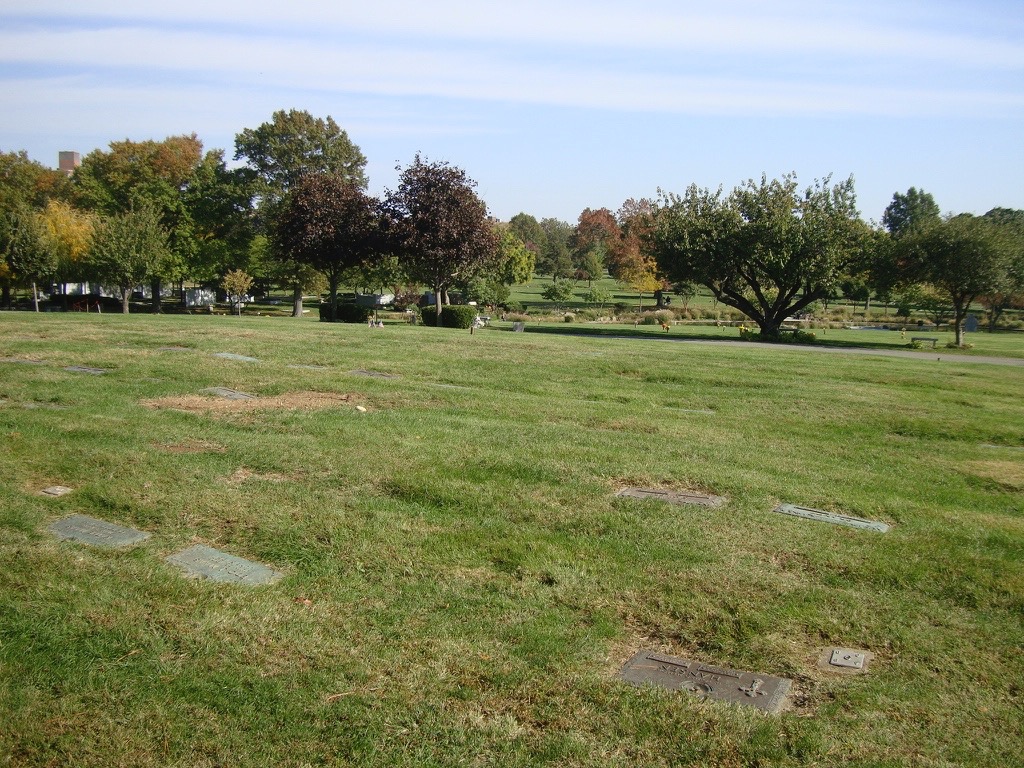 Rugged Terrain of Forest Park
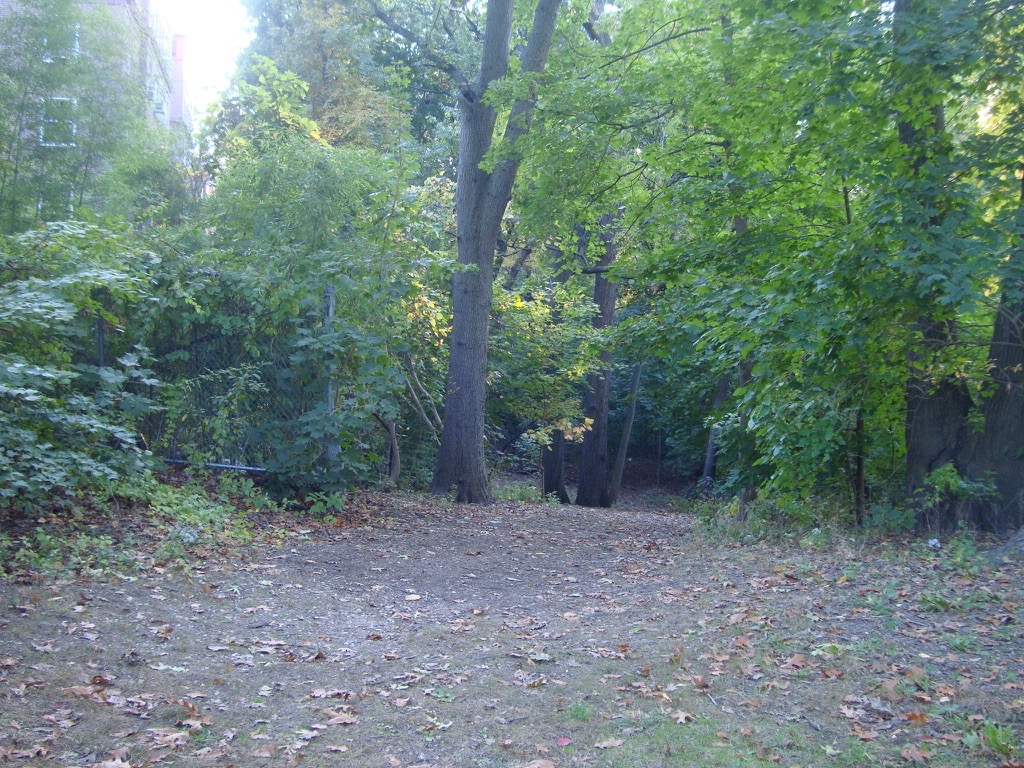 Forest Hills Gardens from Overlook
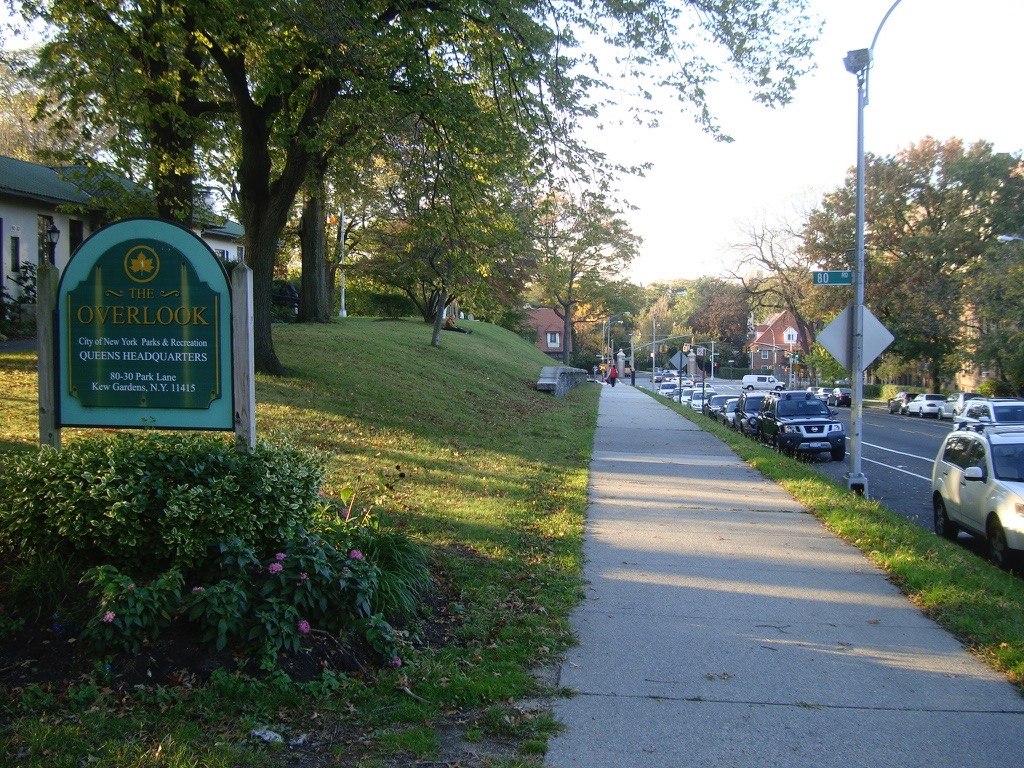 Looking from Overlook Towards former Crystal Lake
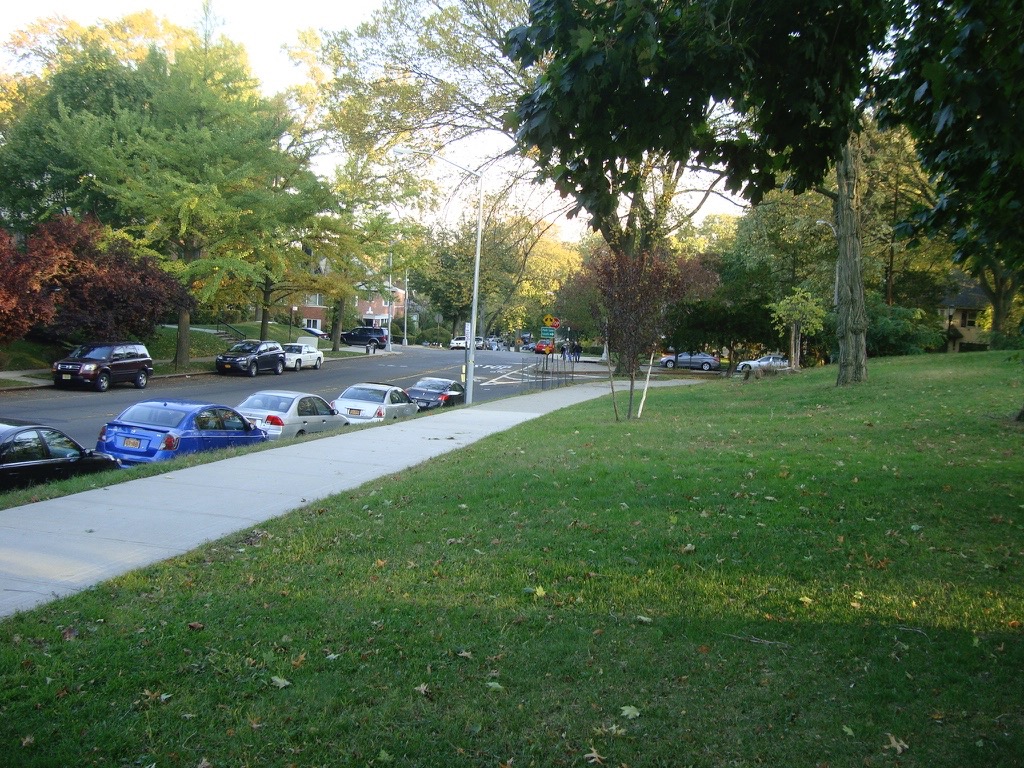 Looking South from Markwood
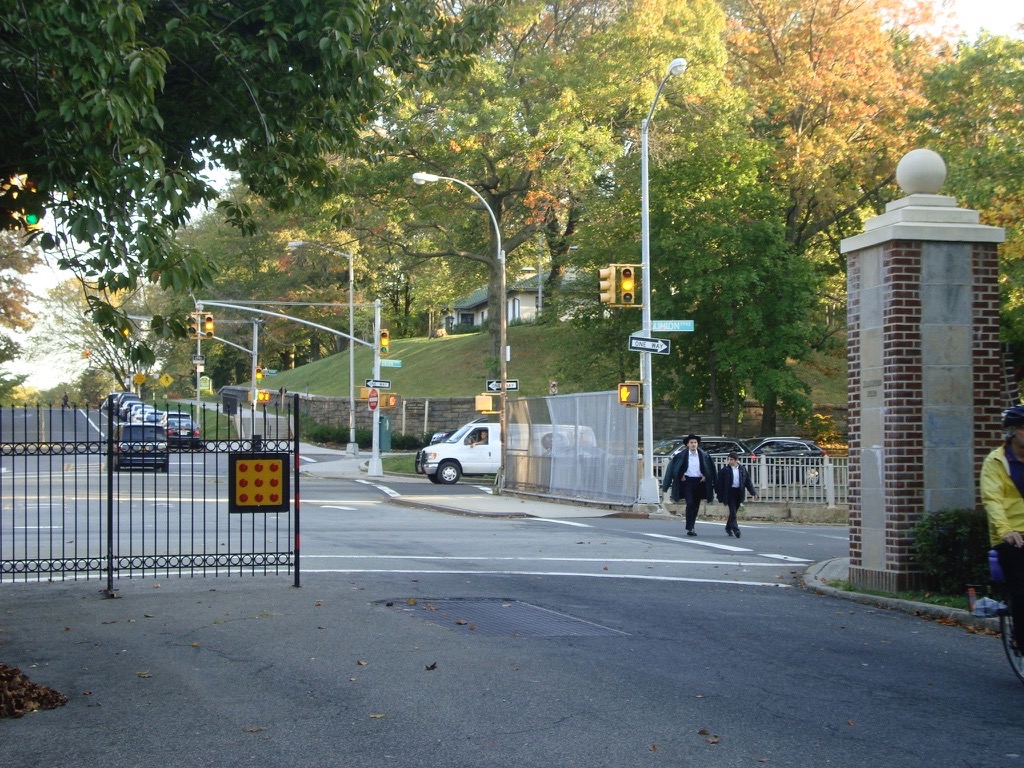 Gentle Slopes of Markwood Place
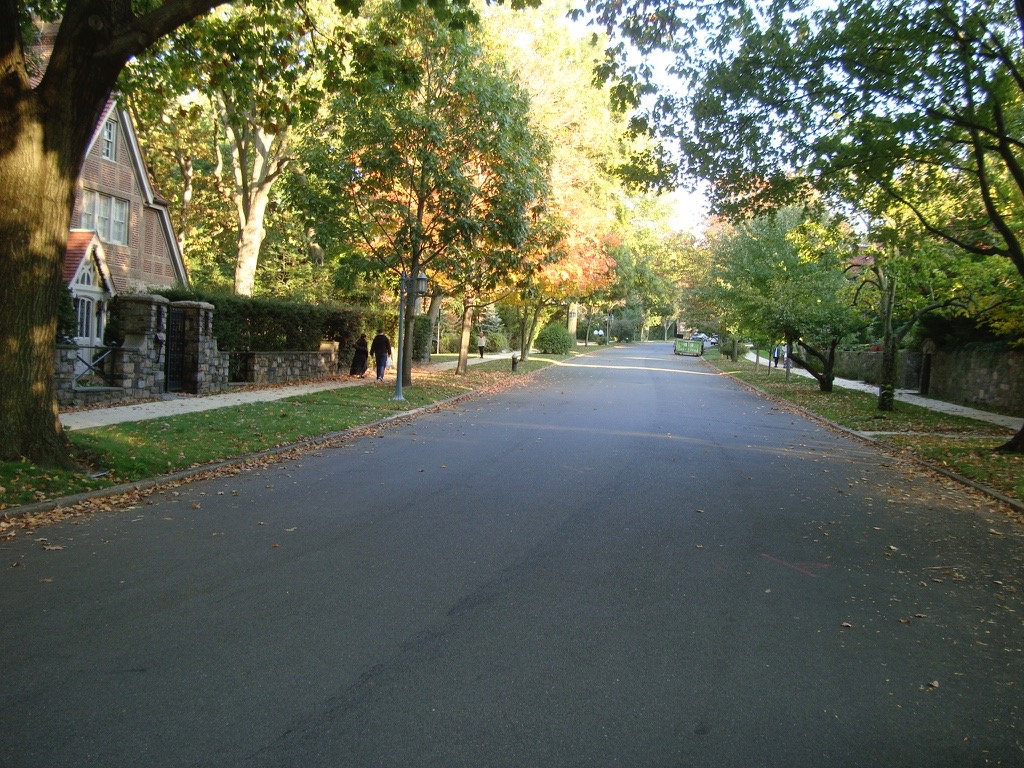 Kettle Hole - Deepene
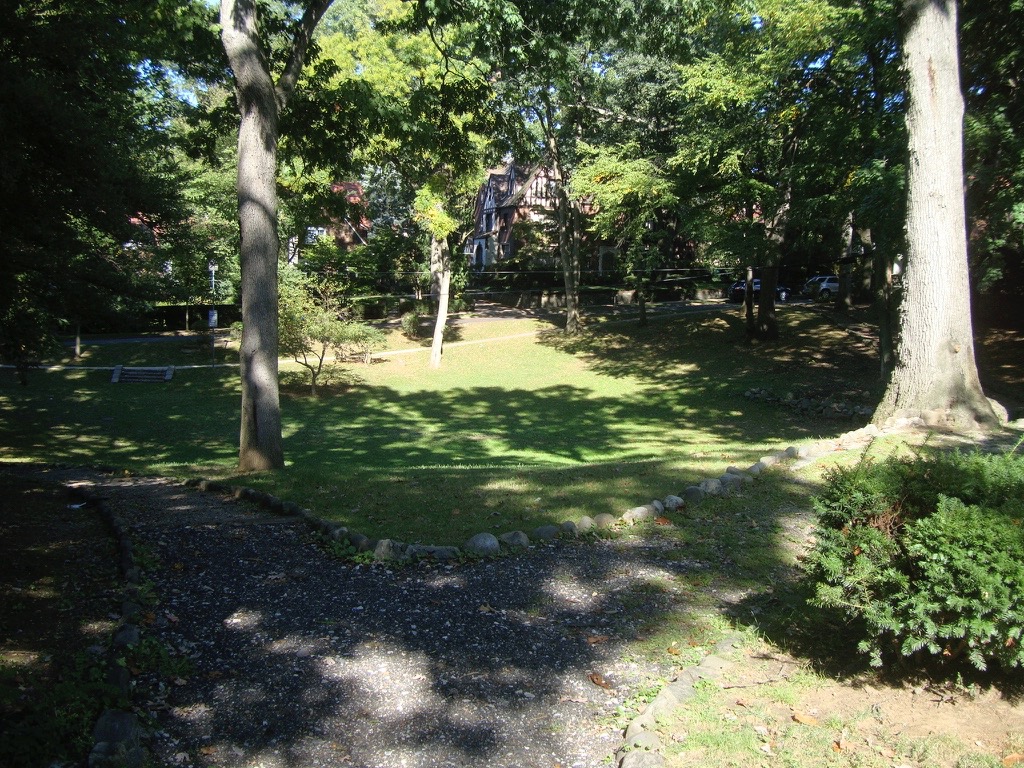 Kettle Hole - Deepene
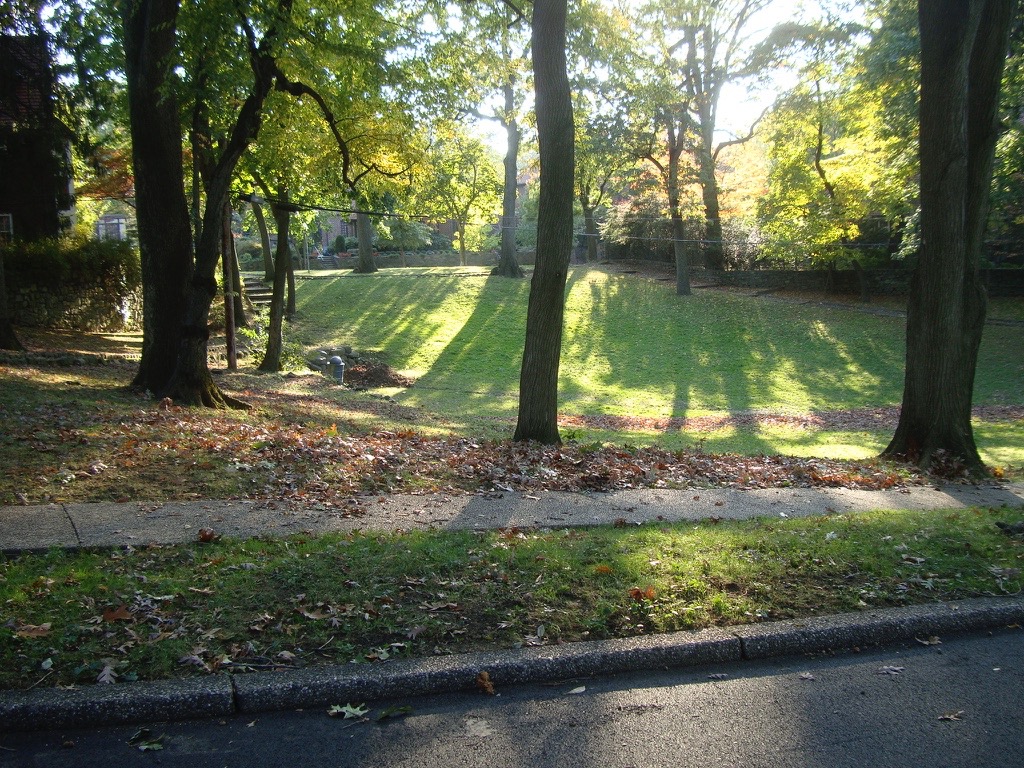 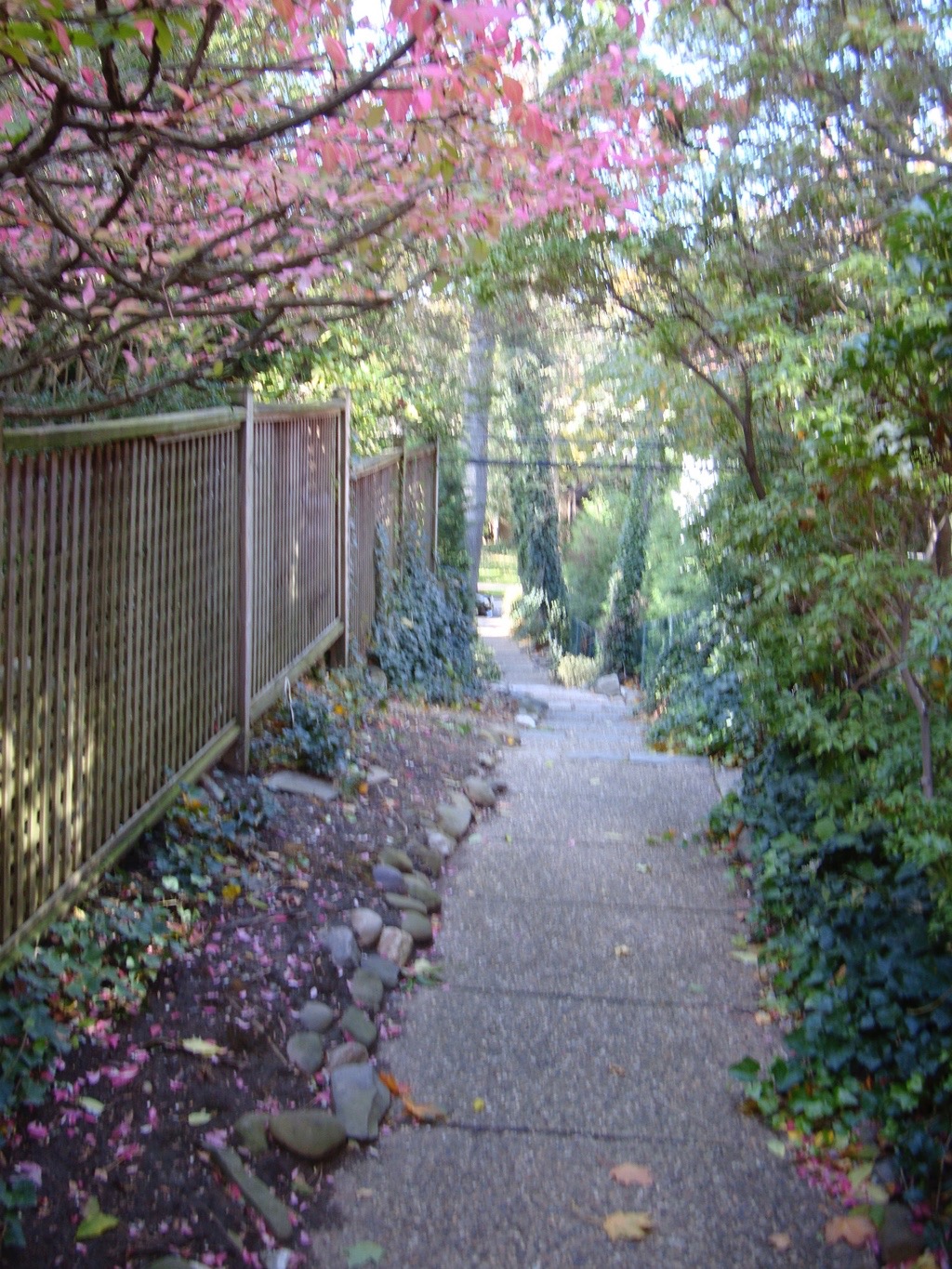 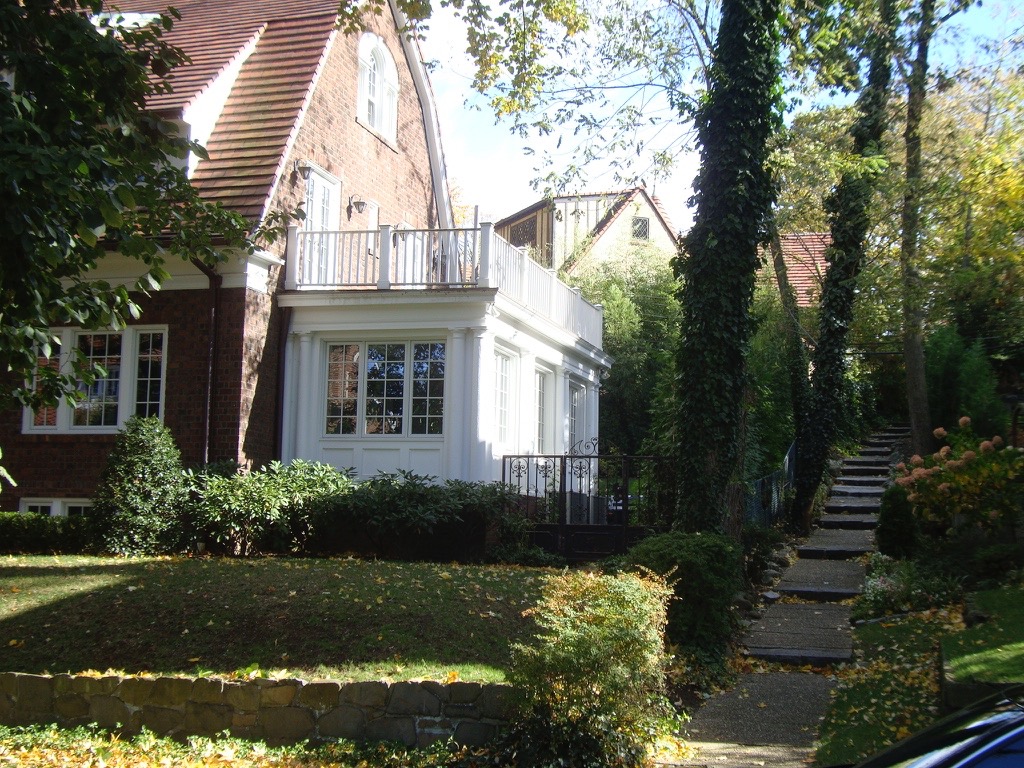 Shorthill Road
View from Greenway North
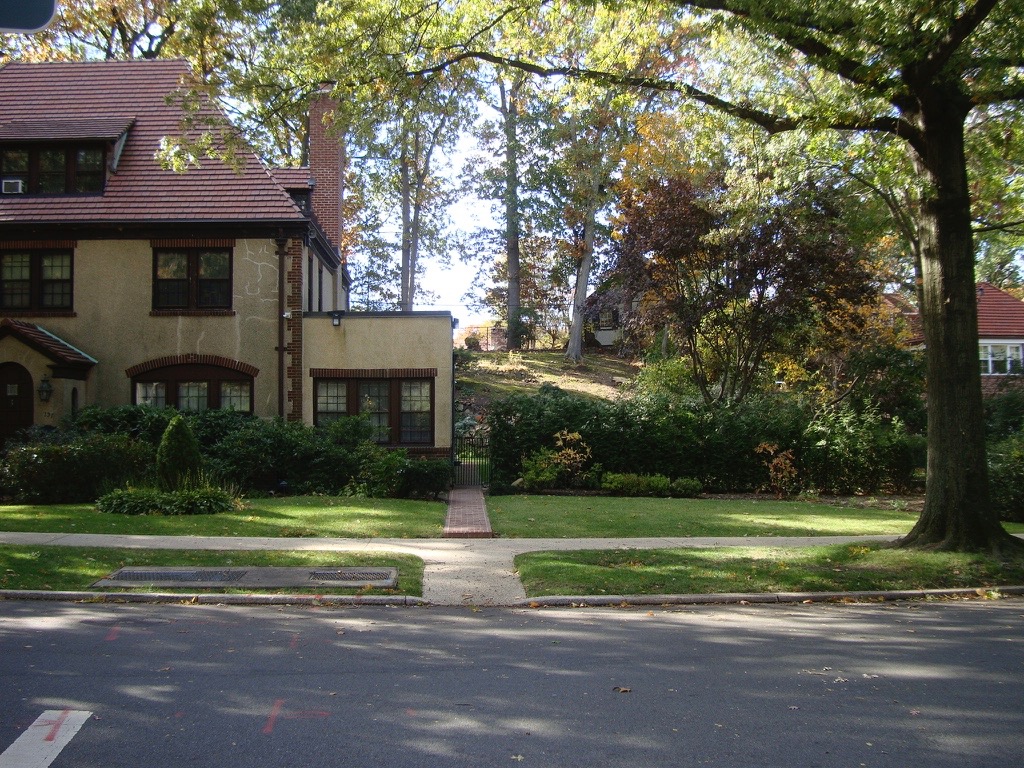 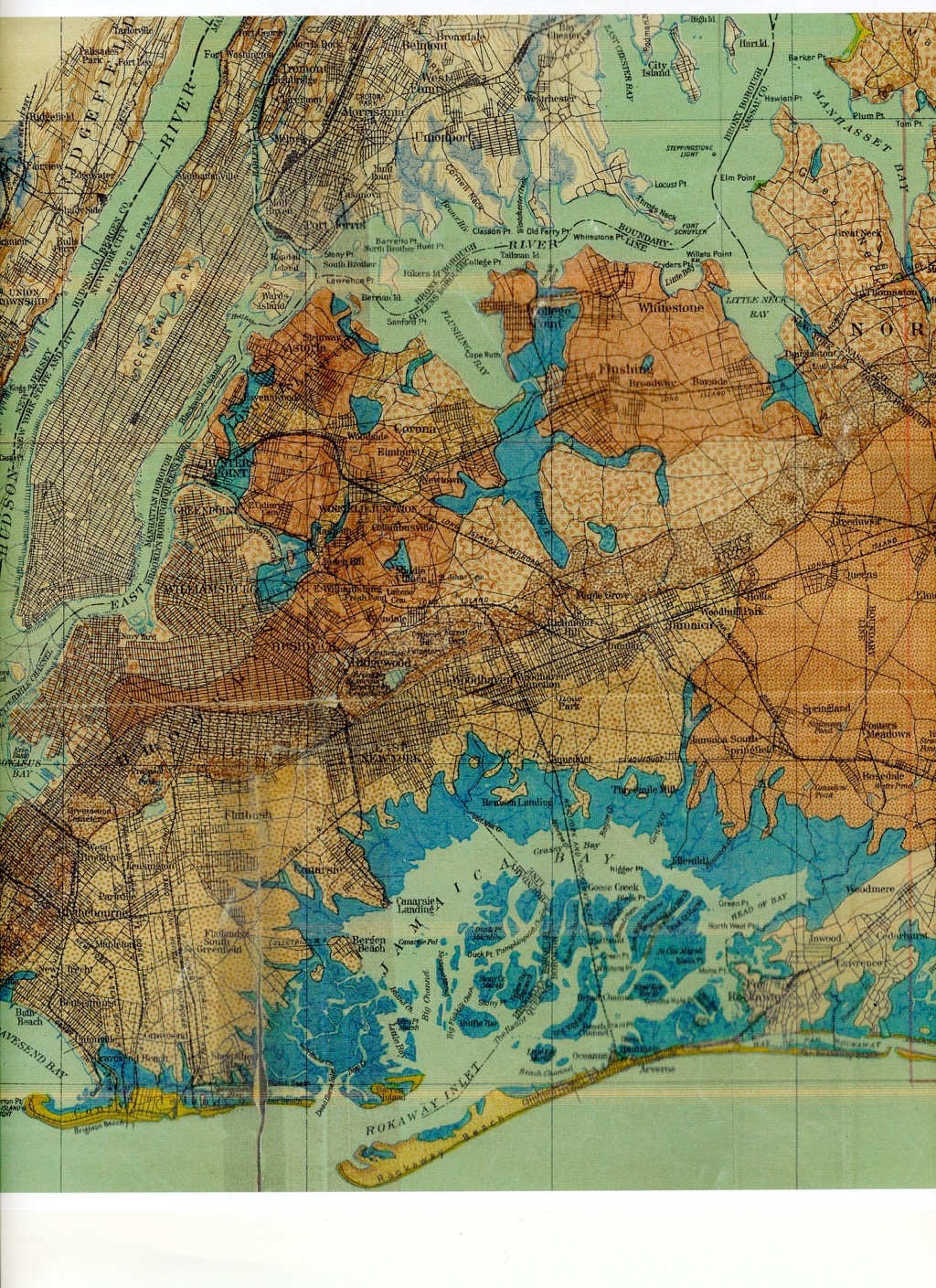 1913 Geologic Map
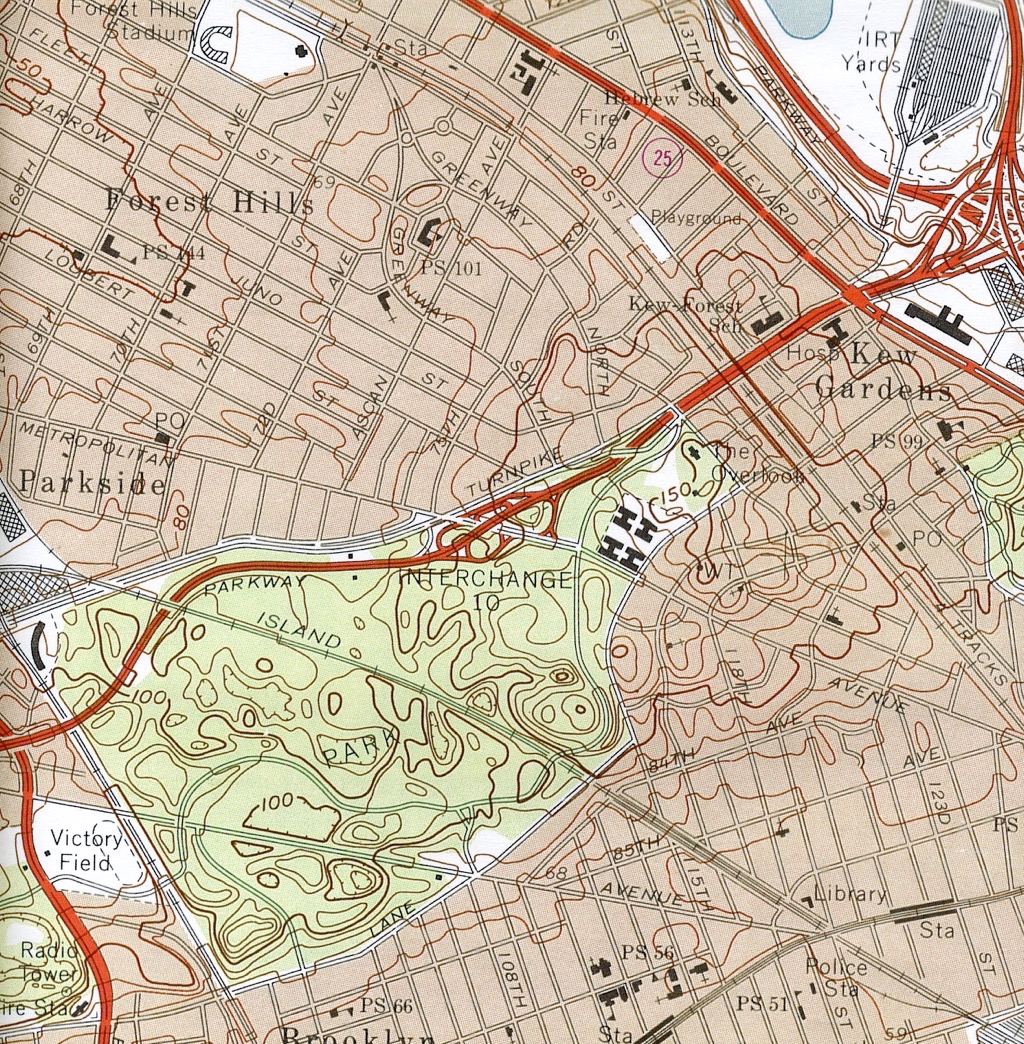 Present Day
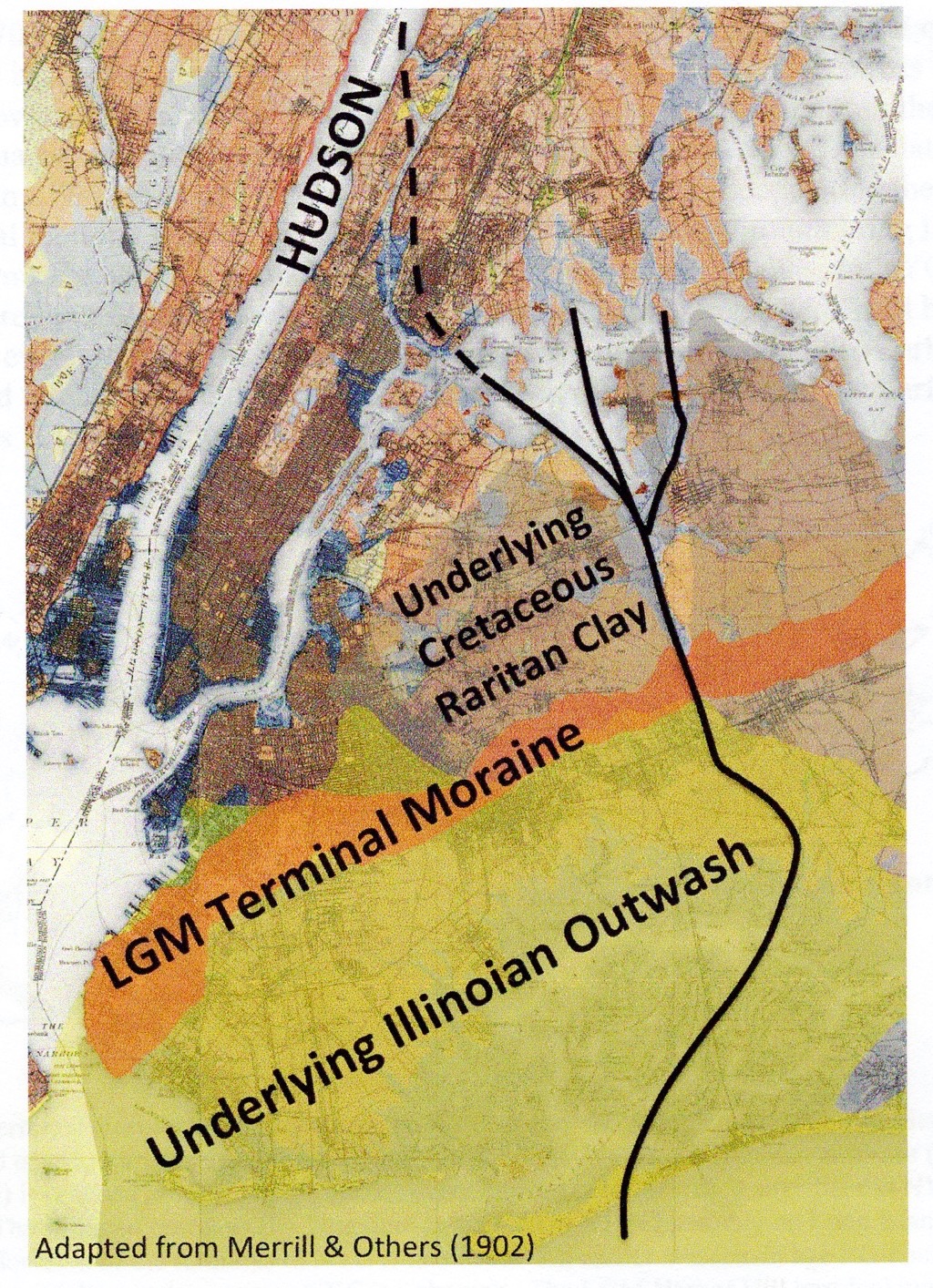 Ancient Hudson River Course
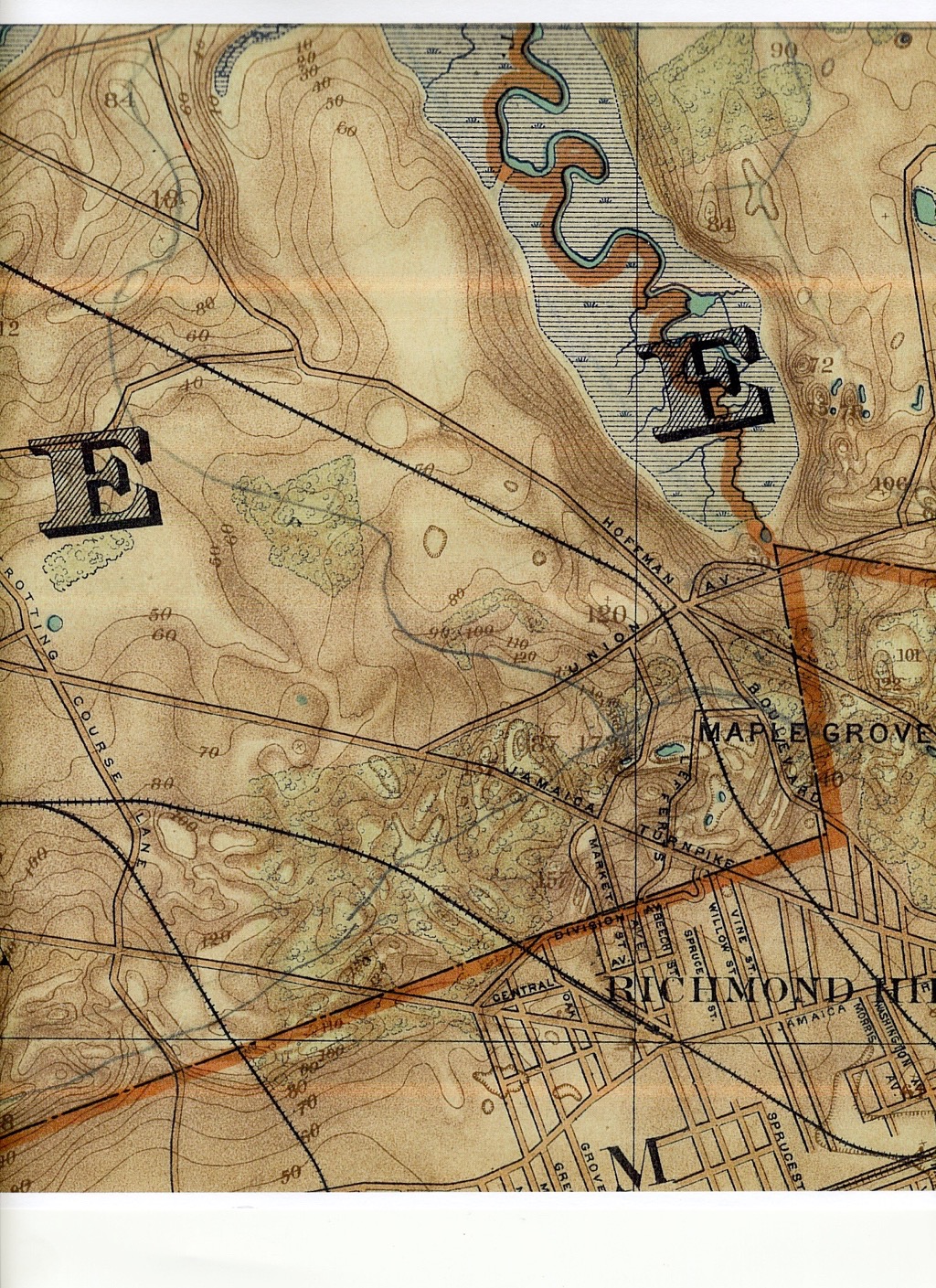 1908 Topography
Enlarged